Esme working really hard on her typing skills to complete her final draft of ‘Rooted’.
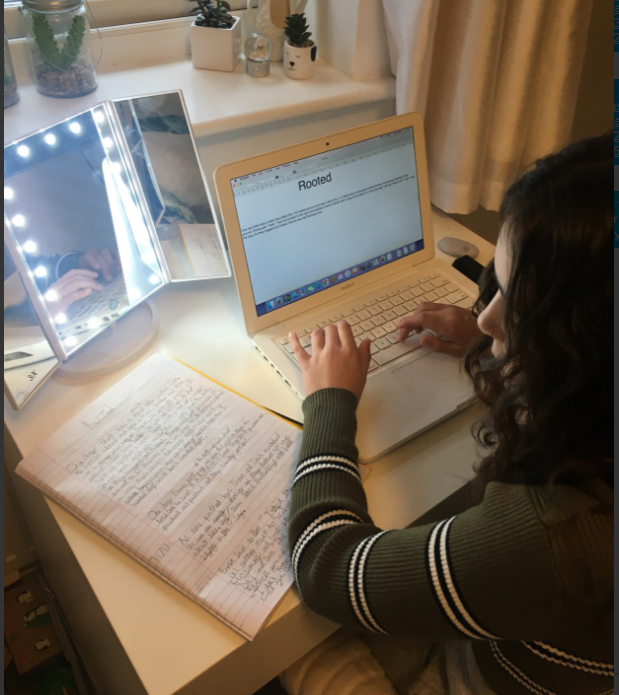 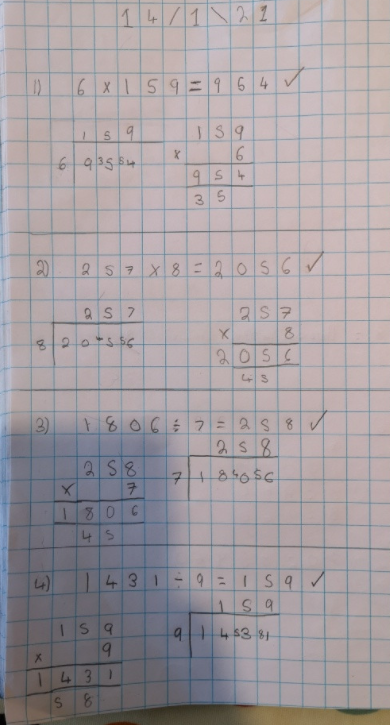 Lilly whizzed through her division and multiplication in maths today.
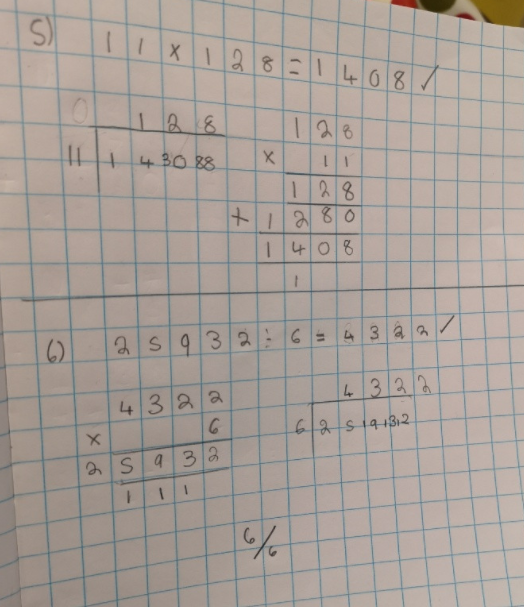 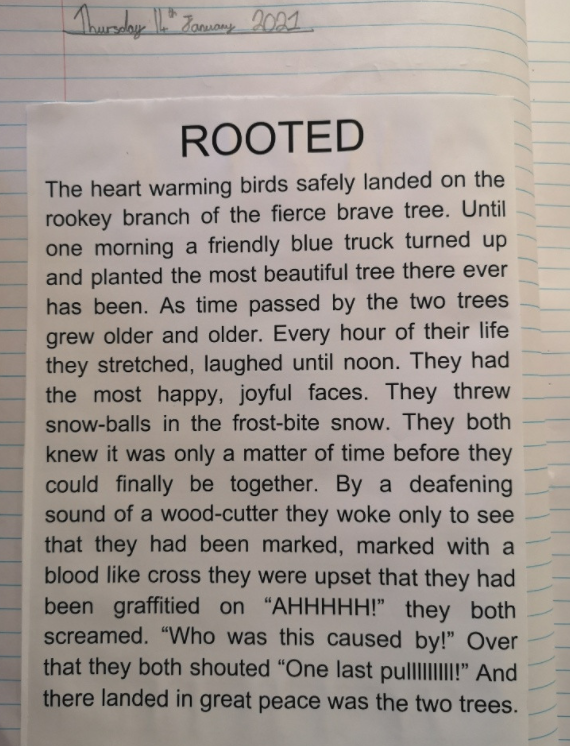 Lilly has been typing the final draft of her story today.

*Remember, start your speech sentences on a new line.
Pancakes to start the day for Isla today, ready for the work ahead.
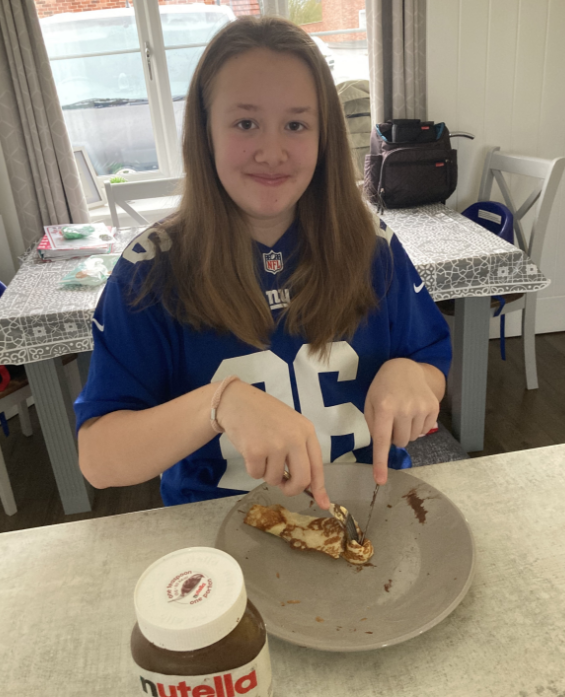 Yes mum, I know you are taking a photograph of me!
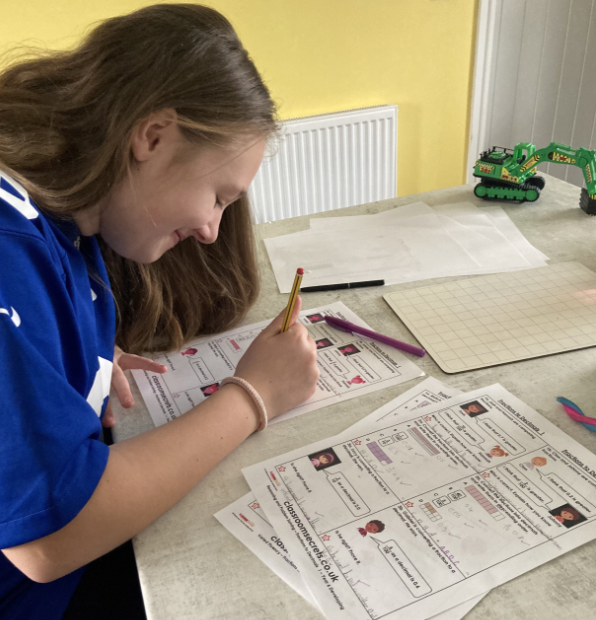 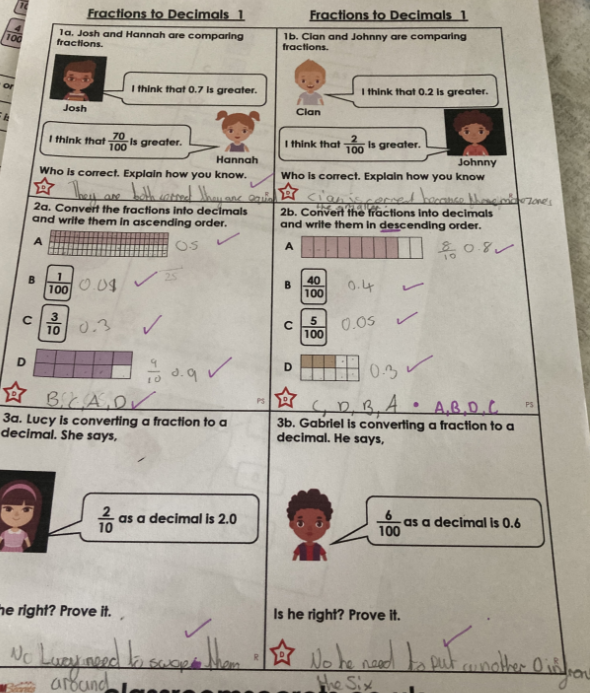 Isla found her maths tricky at first but then persevered and understood by the end.
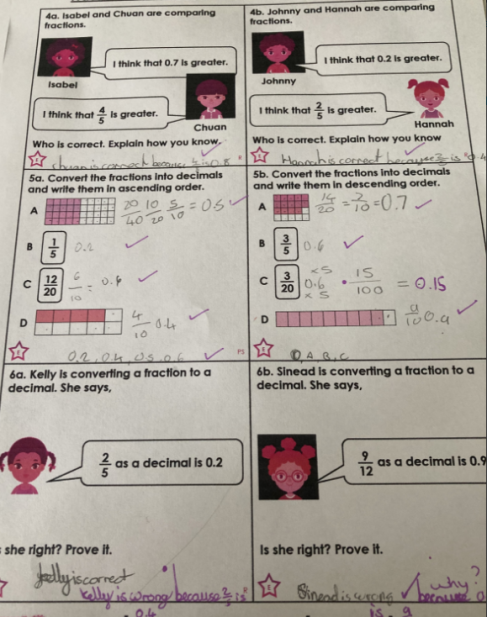 Ariana created a really thoughtful tablet to show off the ten commandments.
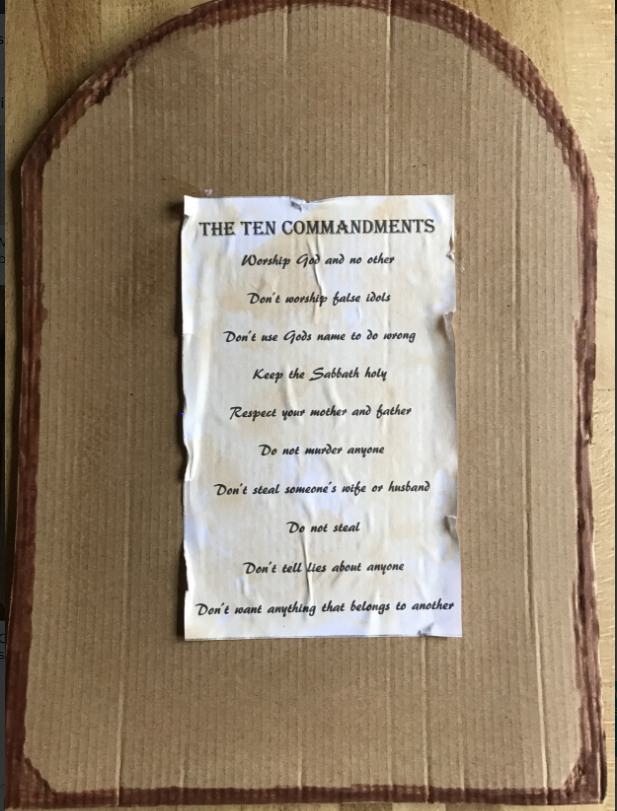 Lilly created her own table to show the ten commandments in RE today.
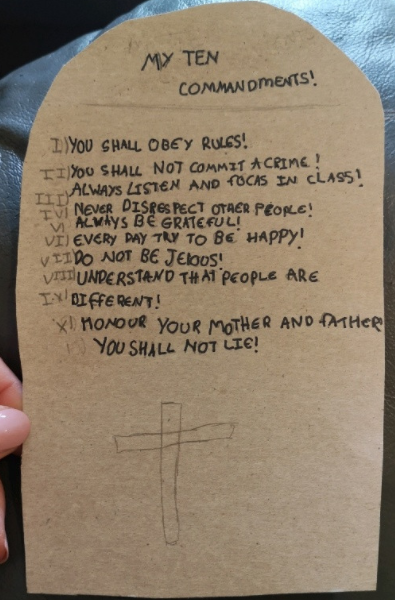 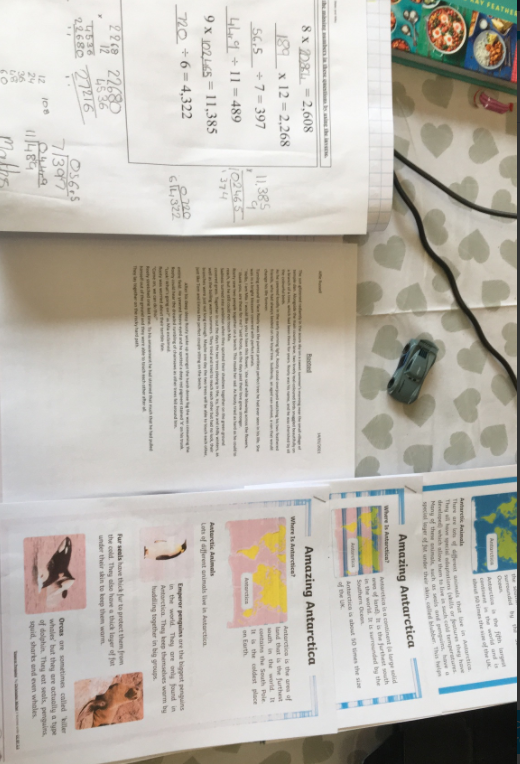 Alfie has worked really hard on his typing, maths and reading today.
We created a puppet show about the Ten Commandments today.
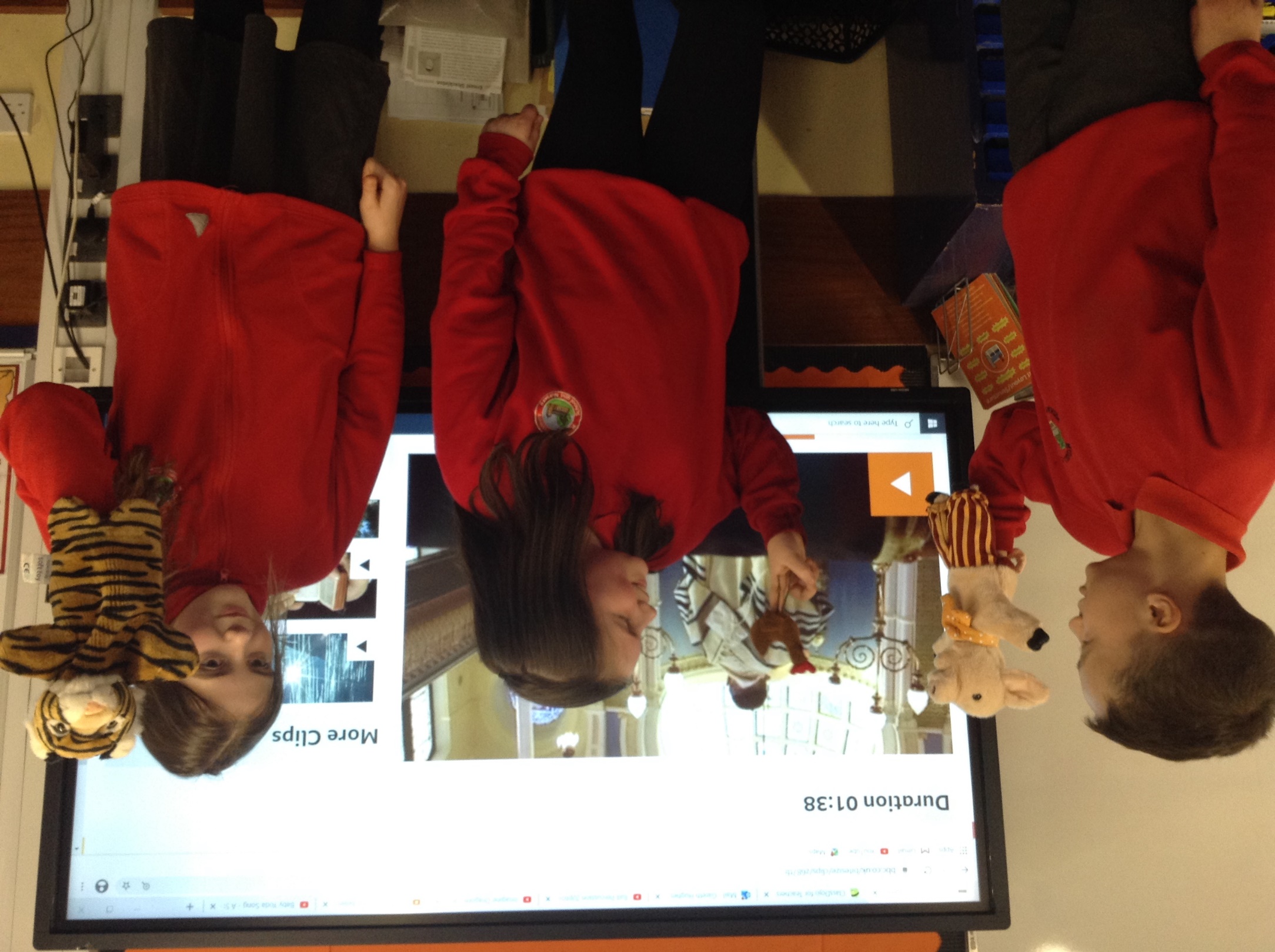 Click on the link on the website to watch it.
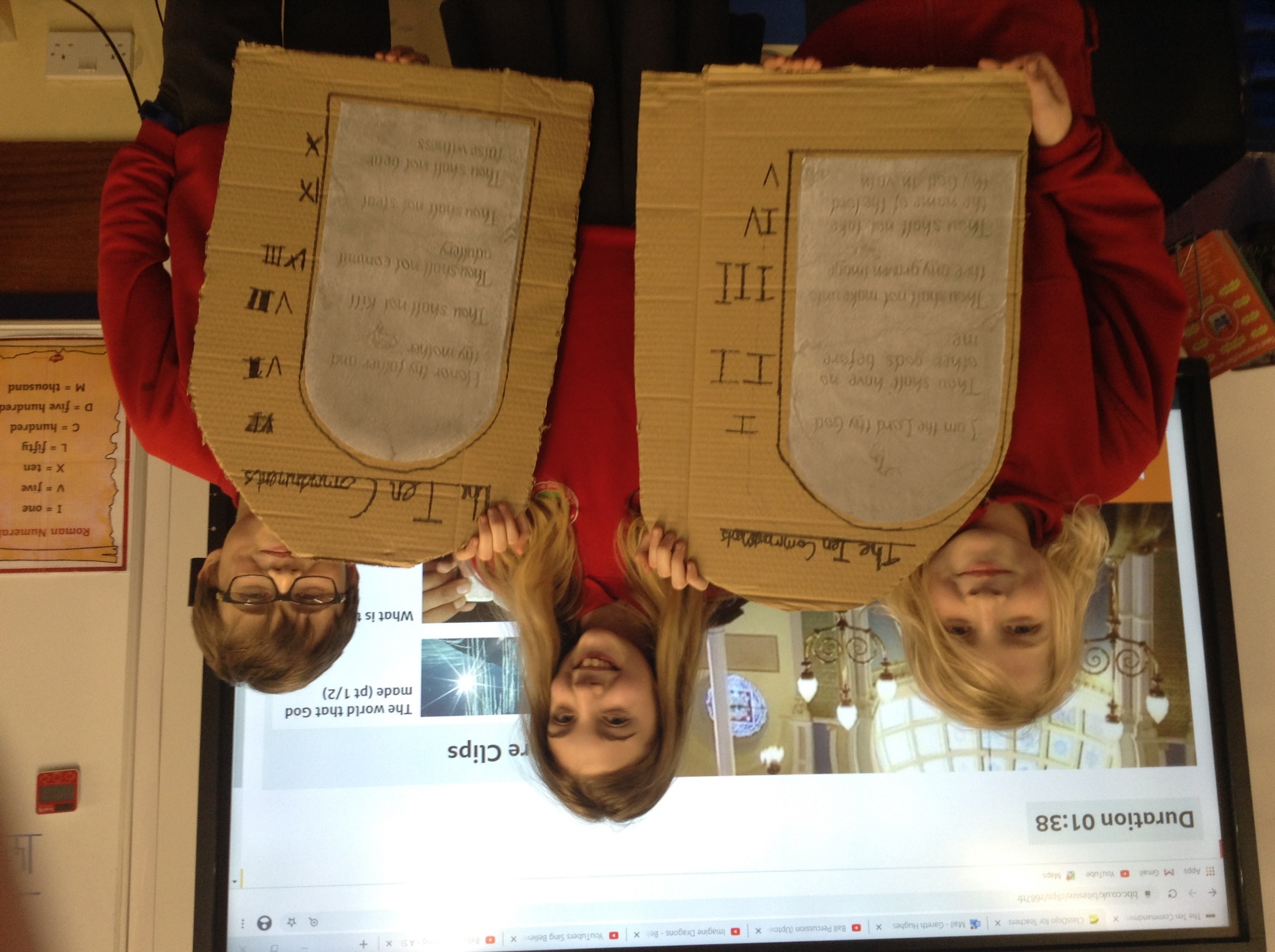 We created the Ten Commandments on our tablets today.
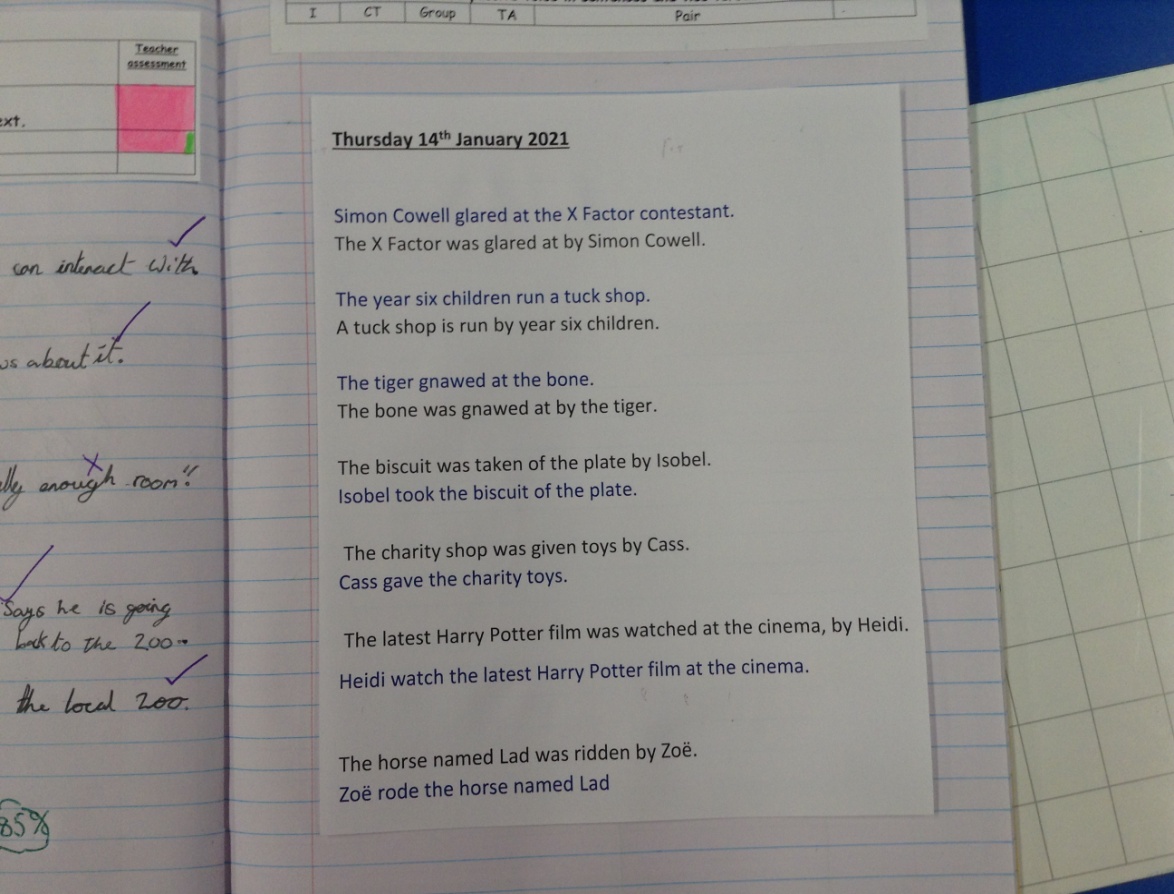 The children in class were converting sentences written in the active and passive voice.
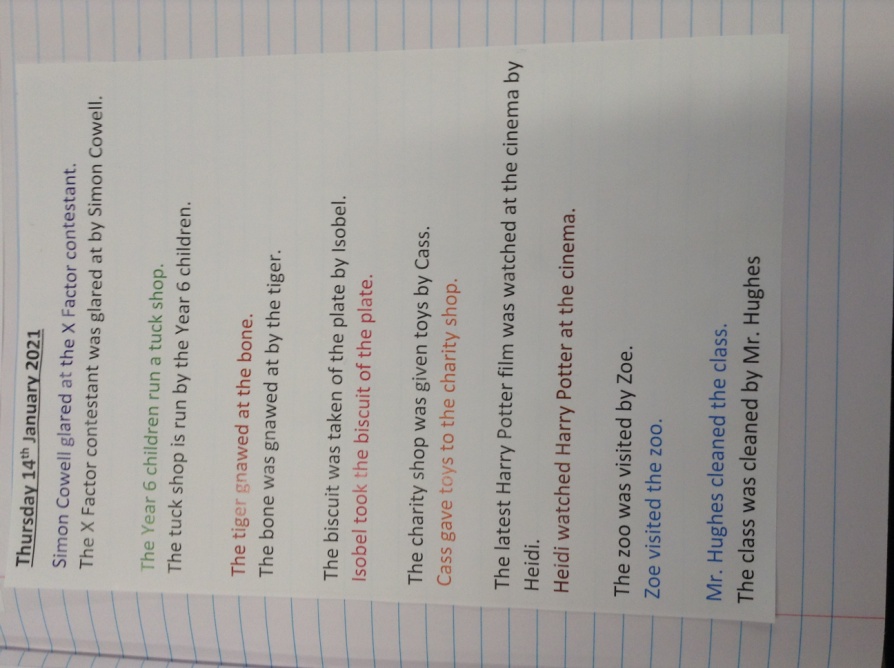 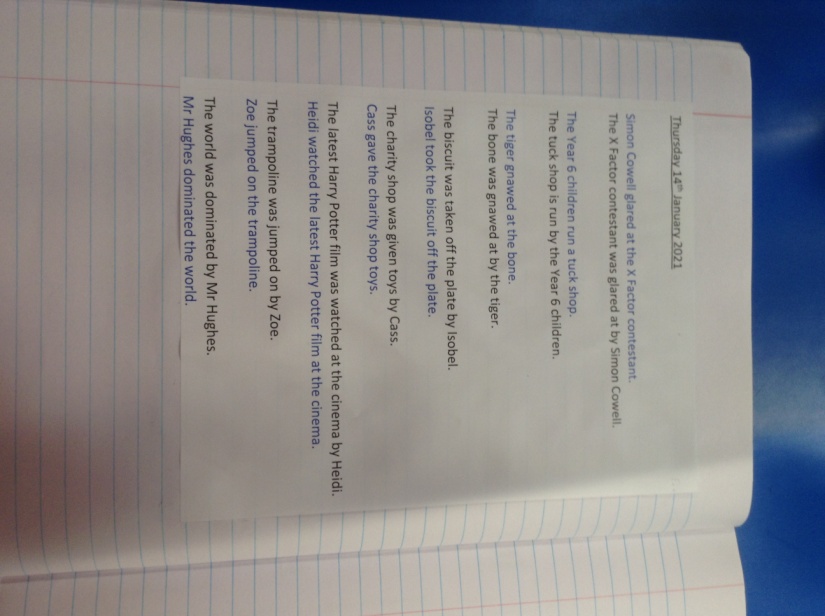 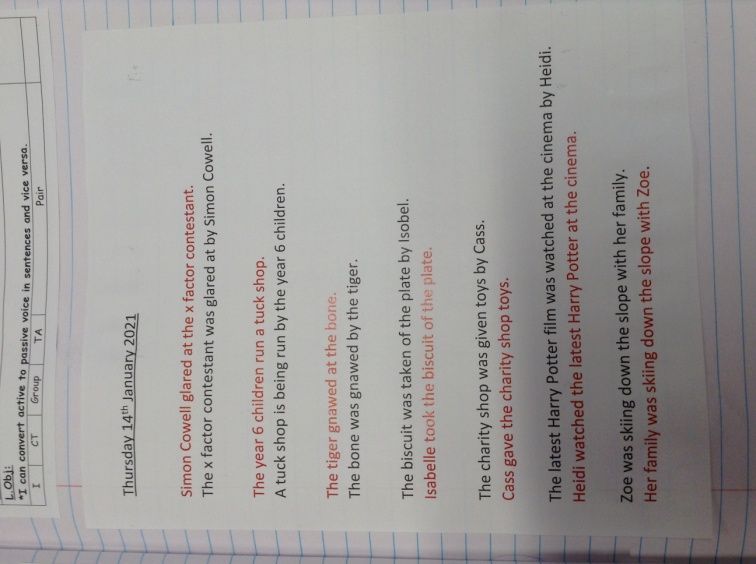 Dylan completed the typing of the final draft of his ‘Rooted’ story.
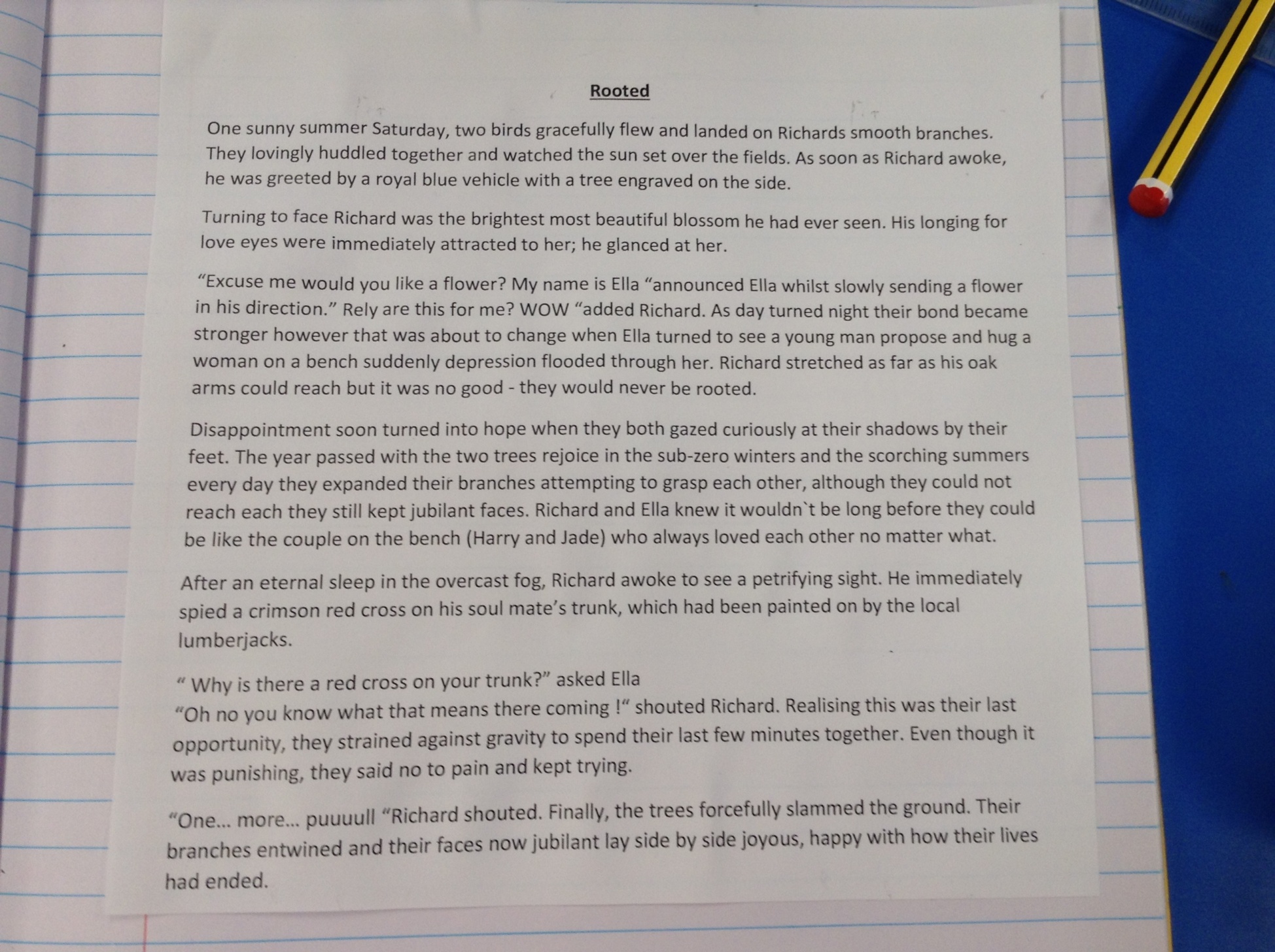 Cameron has been typing out his fantastic ‘Rooted’ story.

You should be proud of the effort and quality in your story Cameron.
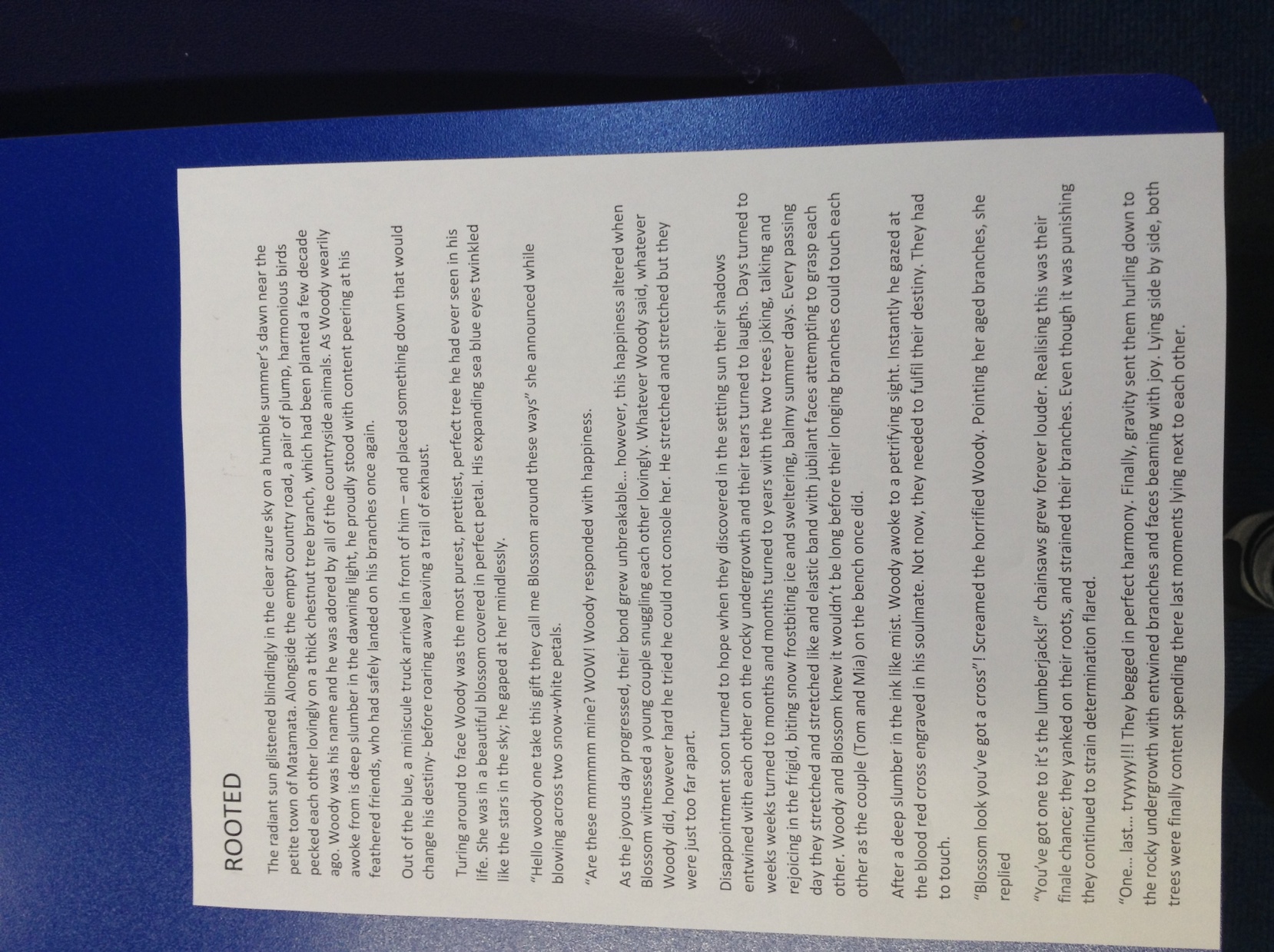 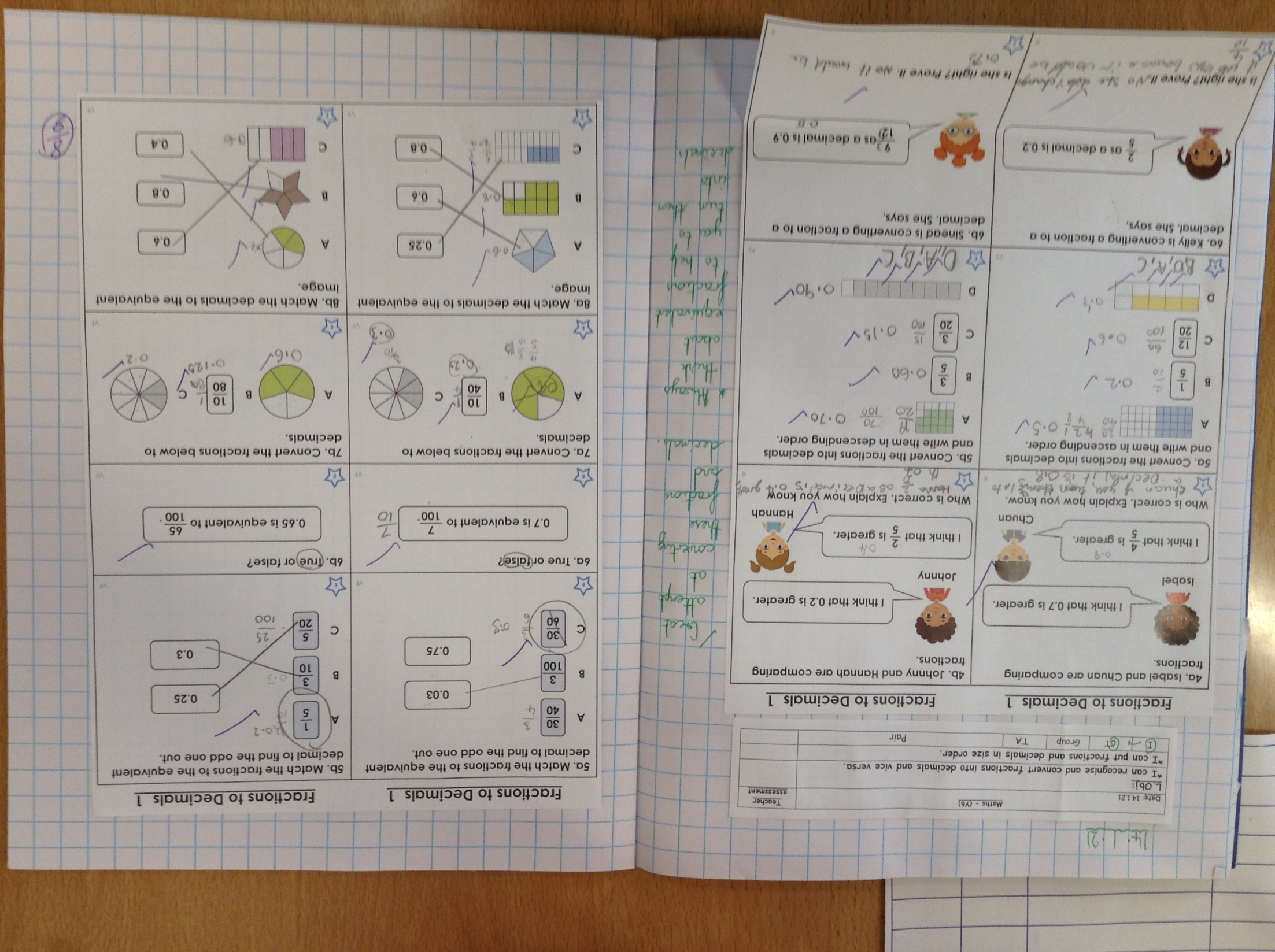 Zoe has converted many of her decimals and fractions correctly.
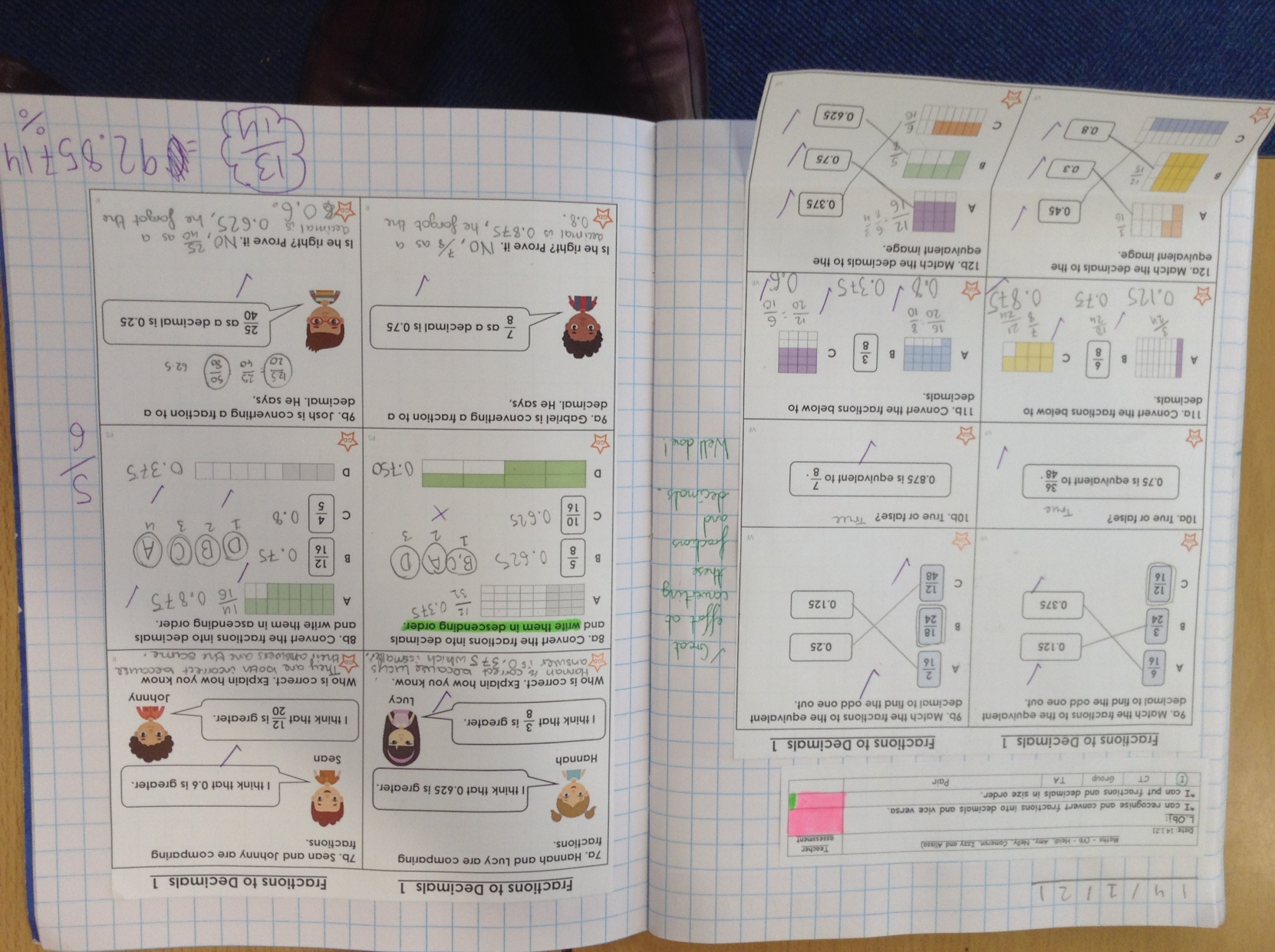 Heidi achieved 93% in her maths today. What’s that as a fraction and decimal Heidi?
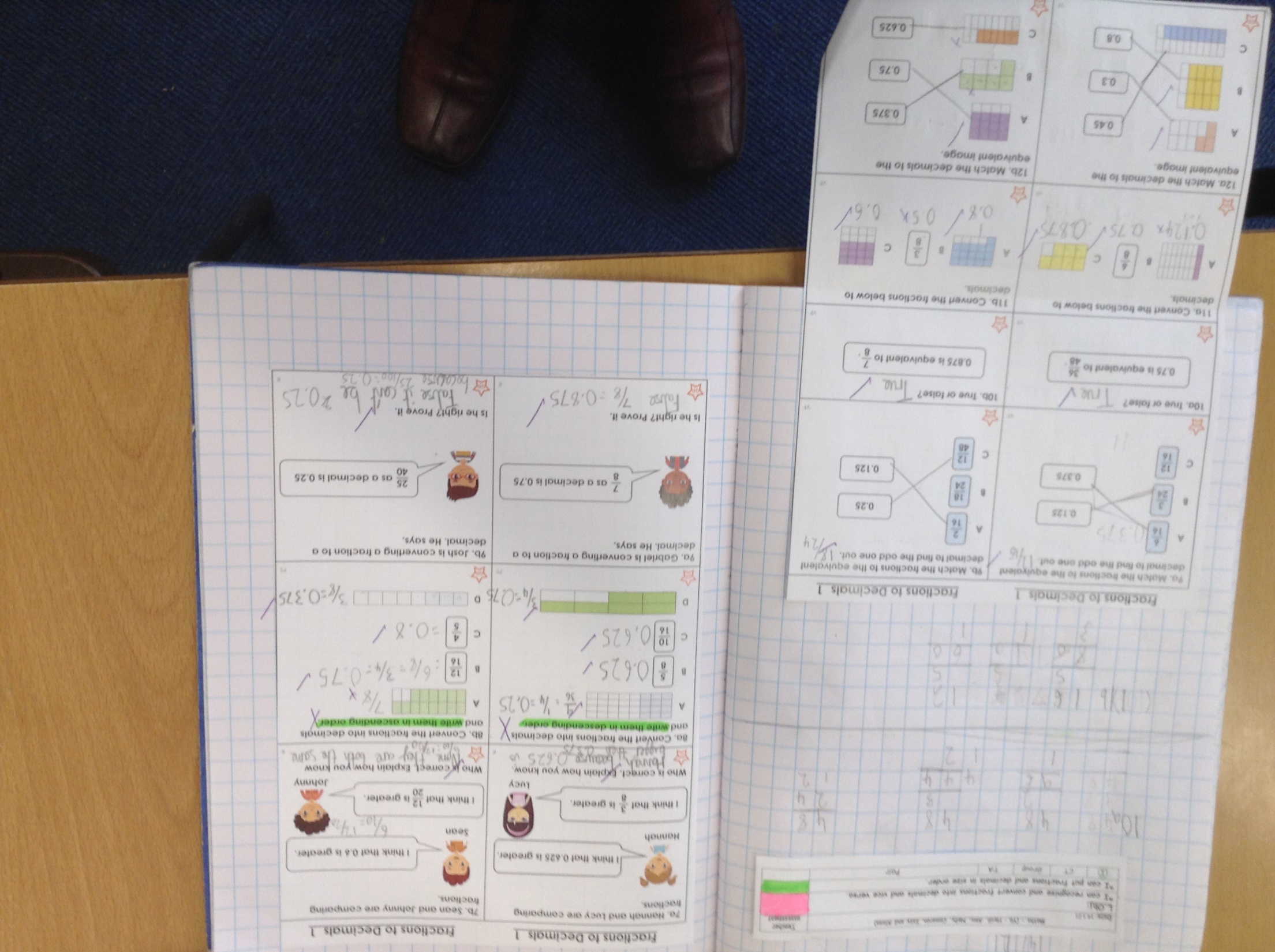 Cameron used his book to jot down his workings out to find these equivalent fractions and decimals.
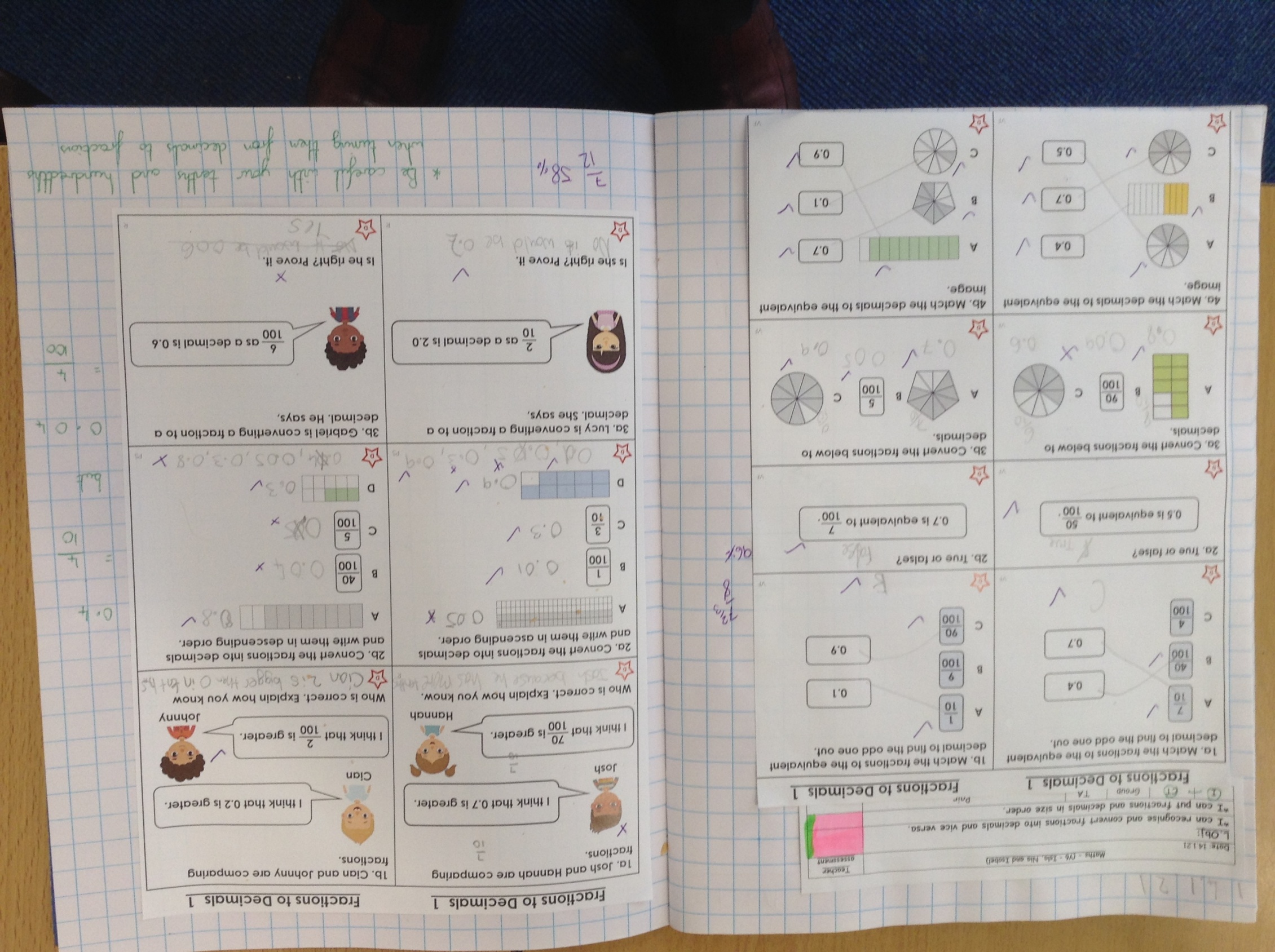 Isobel has converted many of her decimals and fractions correctly.
Dylan correctly answered 5 out of 6 and then recognised where he made an error on number 4.
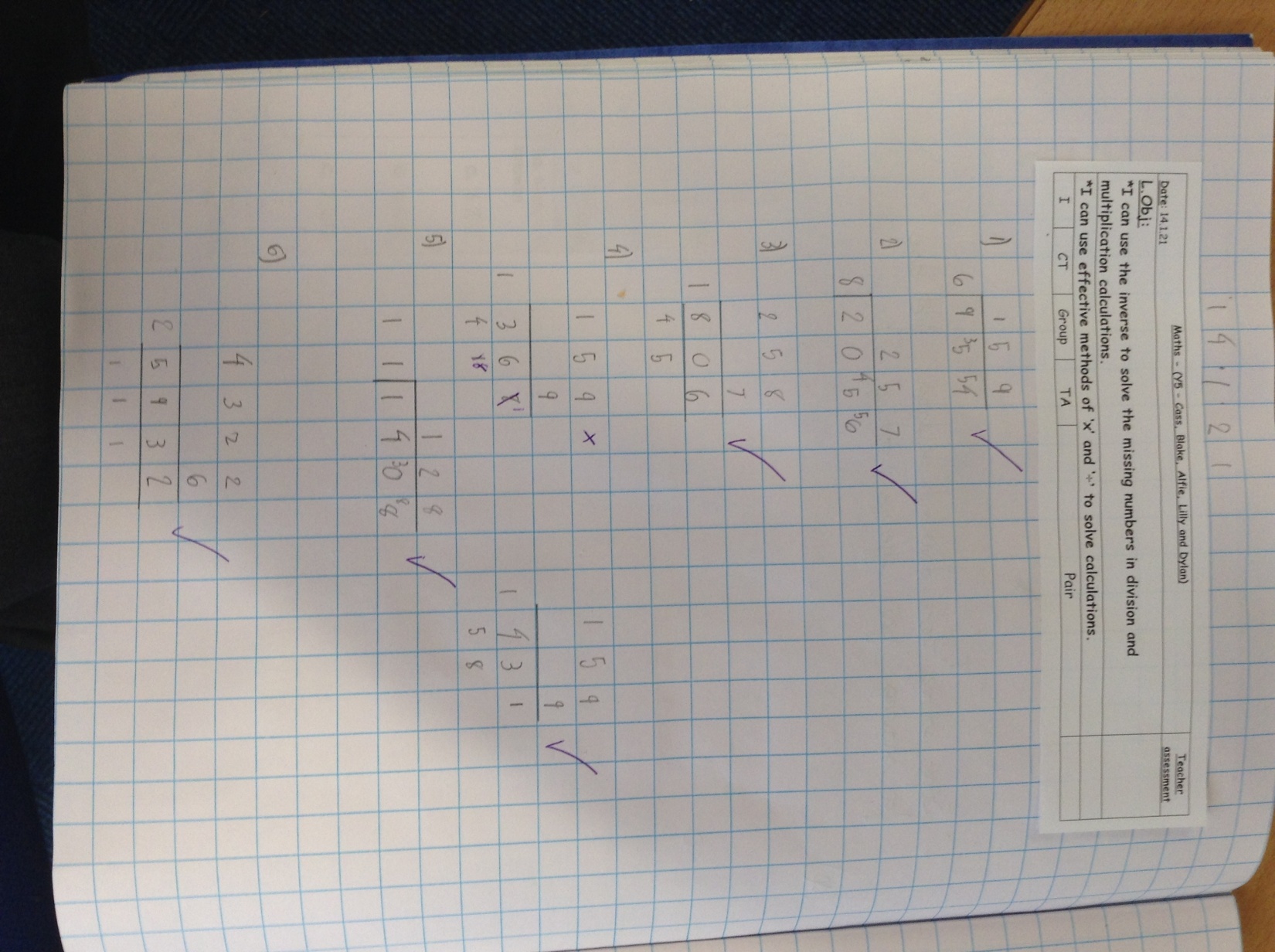 Cass correctly answered 5 out of 6 and then recognised where he made an error on number 2.
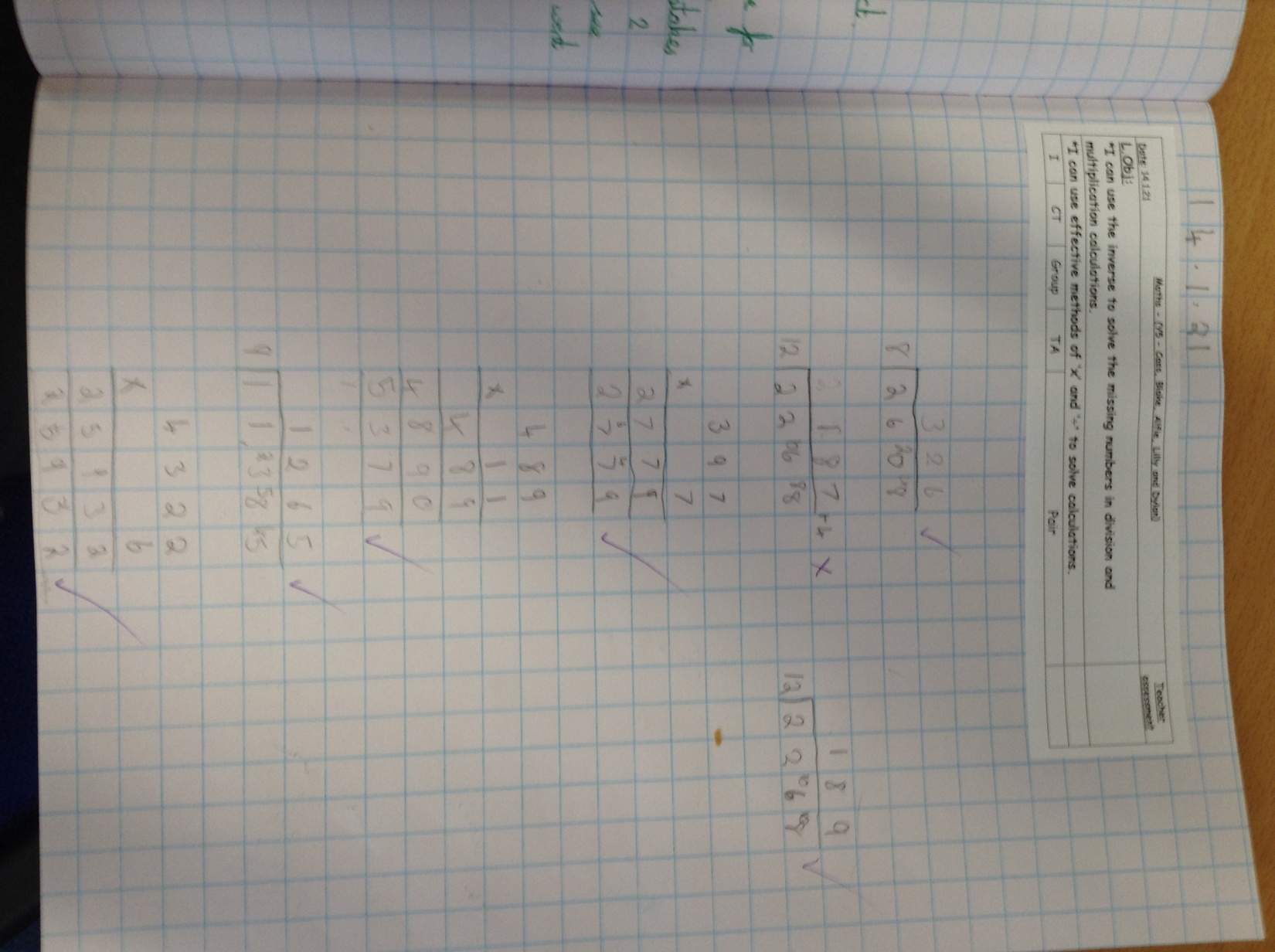 Sophie Carr correctly answered 5 out of 6 and then recognised where she made an error on number 4.
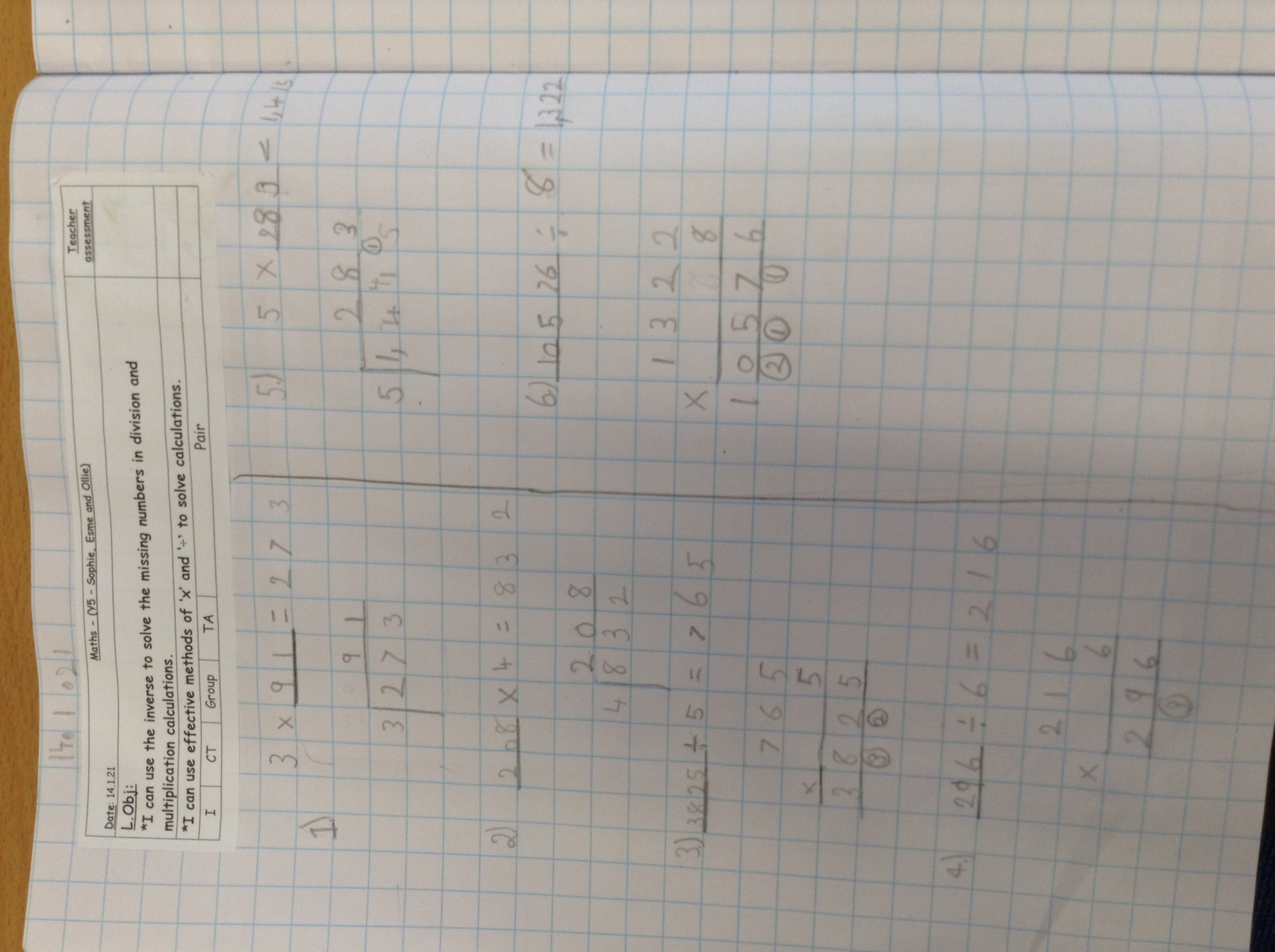 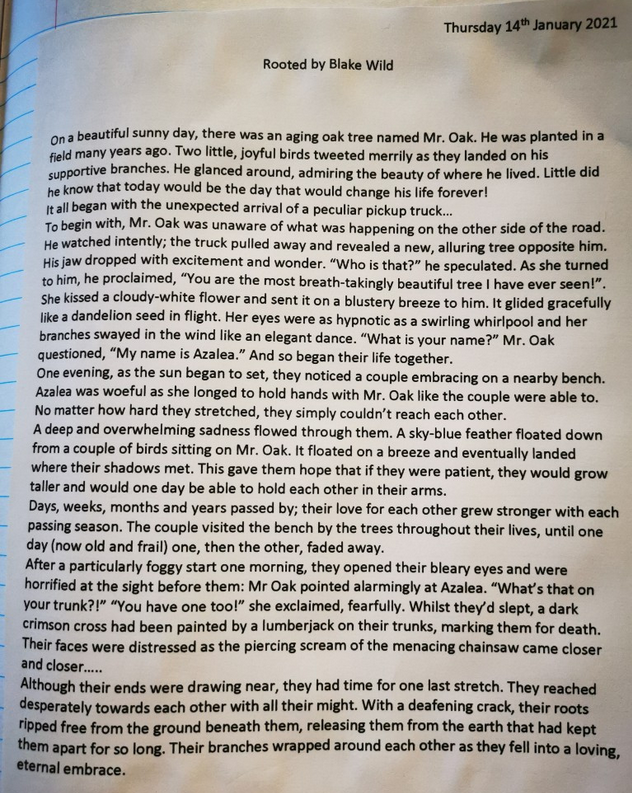 I love the quality sentence structure and grammar that Blake has used in the final typed draft of his story ‘Rooted’.
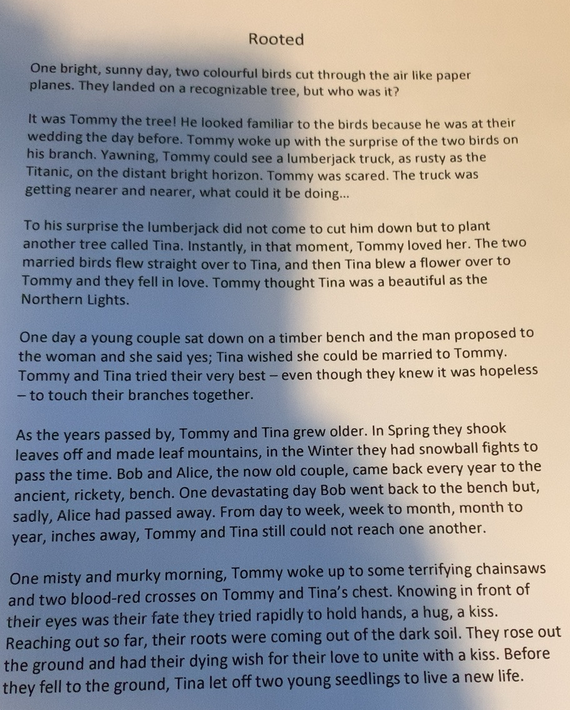 I really like your final two paragraphs the most Alex. Which parts do you think are the most detailed and descriptive?
Alex has used the inverse really well to find the missing numbers in the questions.
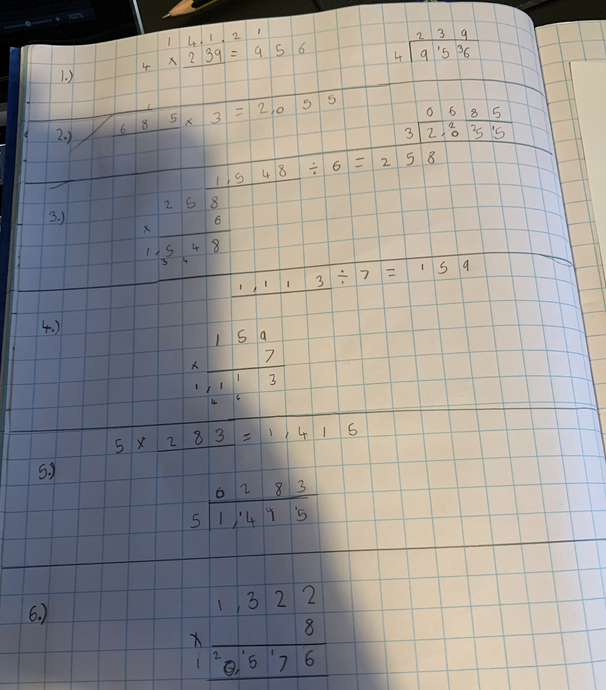 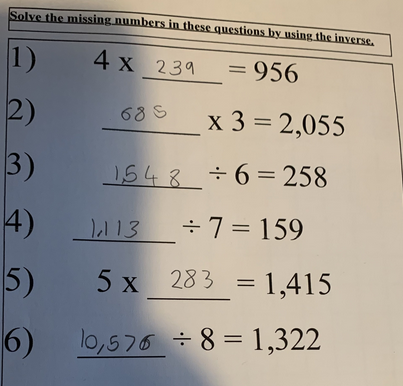 Lilly braved the cold weather to go for a walk. It was ‘as cold as an ice cube’ Lilly told us.
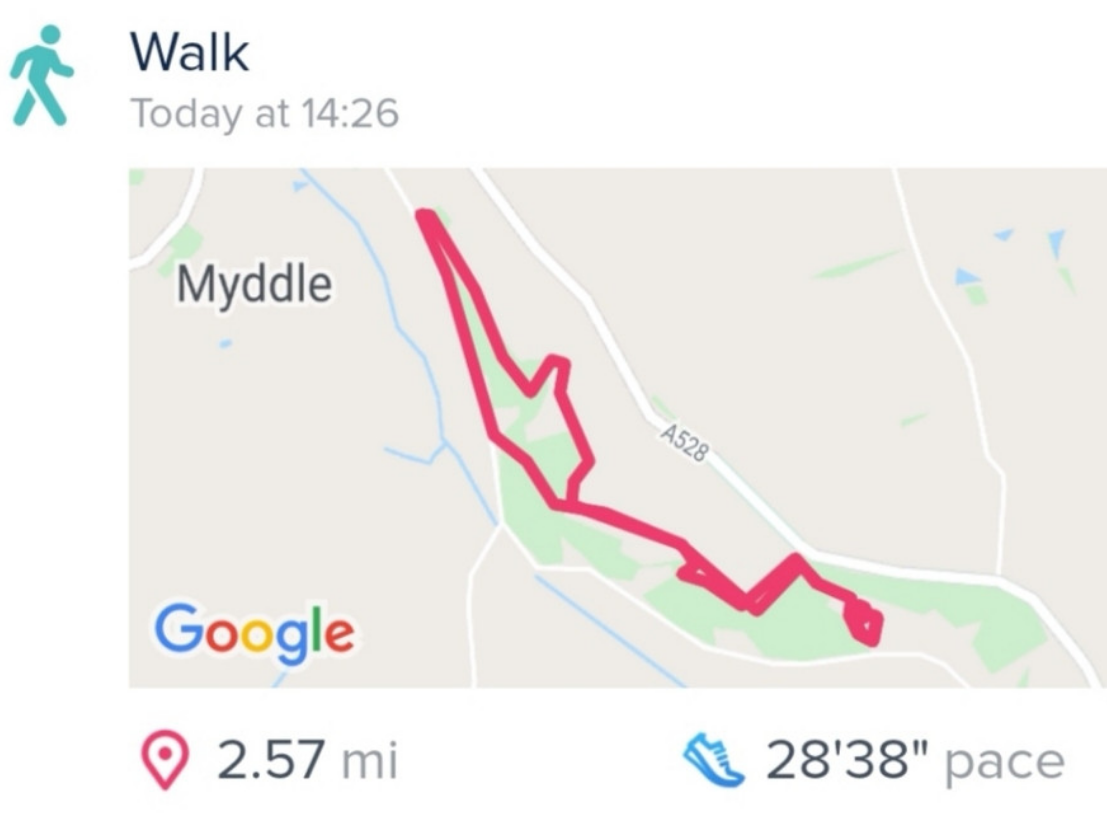 Ariana also enjoyed a lovely walk. 
She took Darwin along with her!
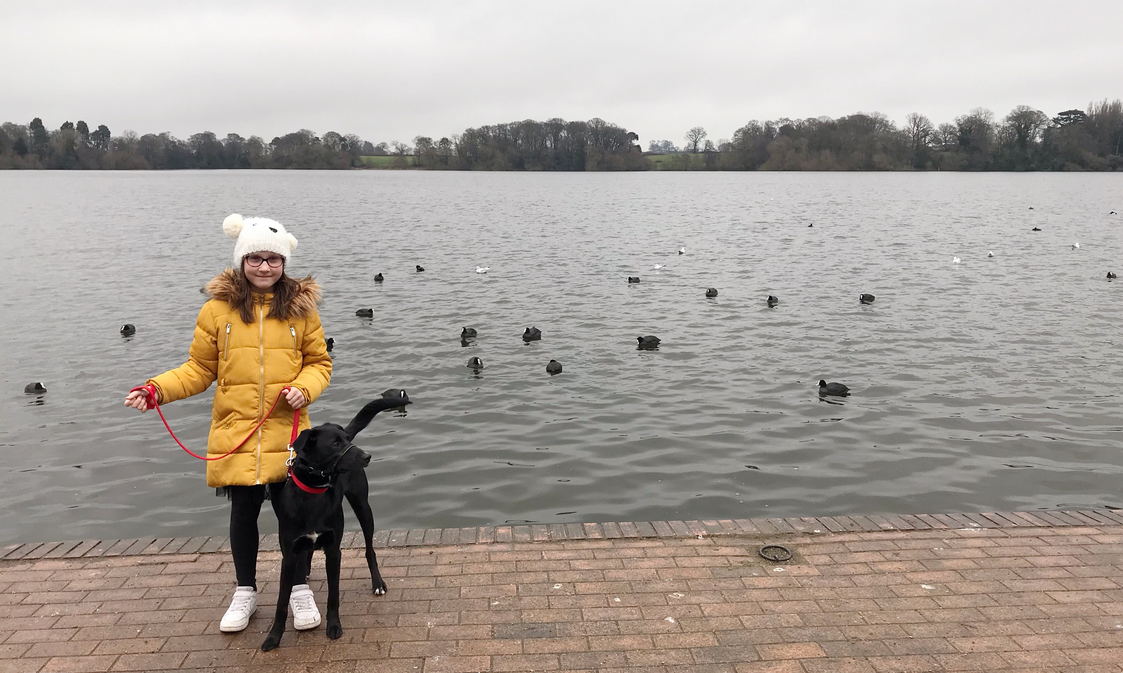 Amazing layout and quality to Ariana’s maths today.
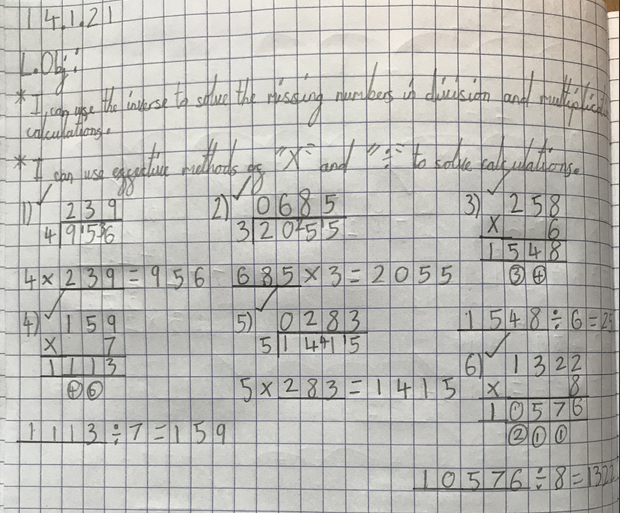 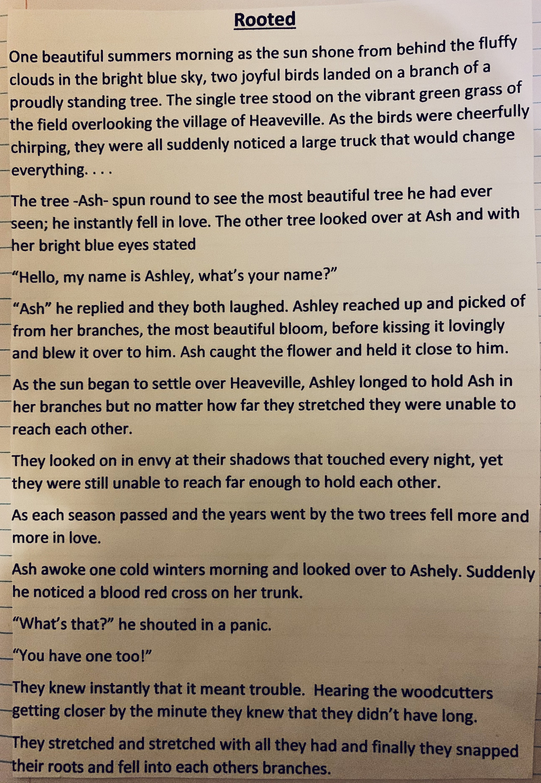 Sophie Collins completed the final, typed draft of her ‘Rooted’ story today.
I love this sentence!
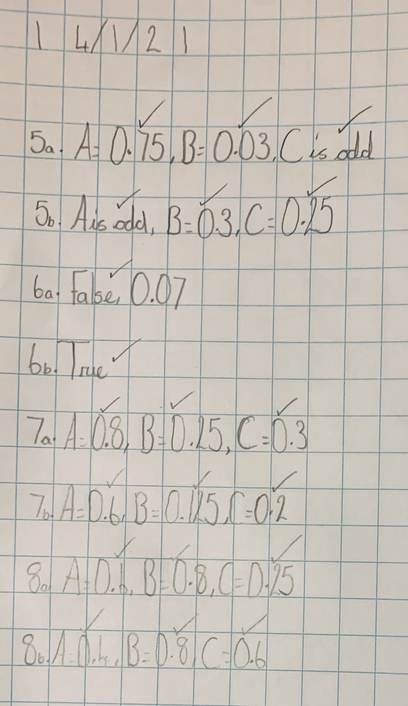 Sophie Collins converted her decimals and fractions really well today to then help her to order them.
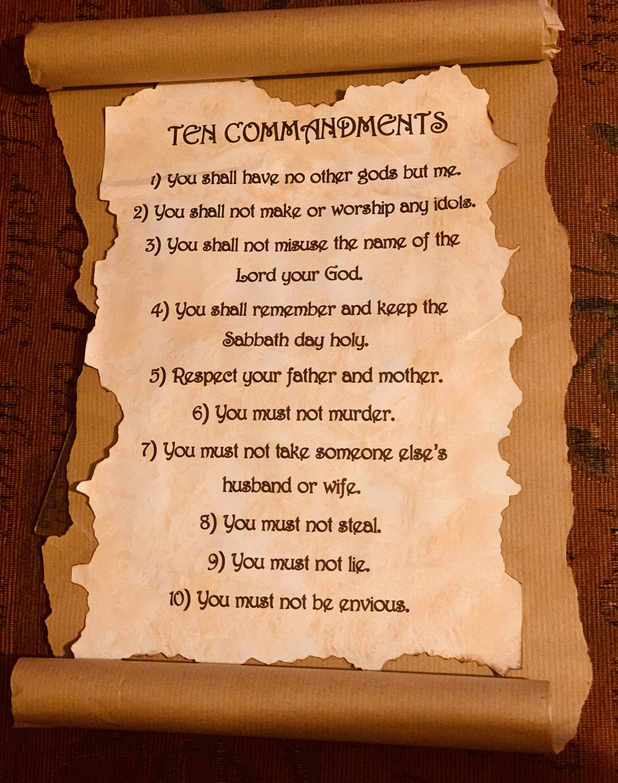 WOW! 

What a great scroll to show the Ten Commandments Sophie.
Esme used both multiplication and division methods to help her to solve the missing numbers in the calculations.
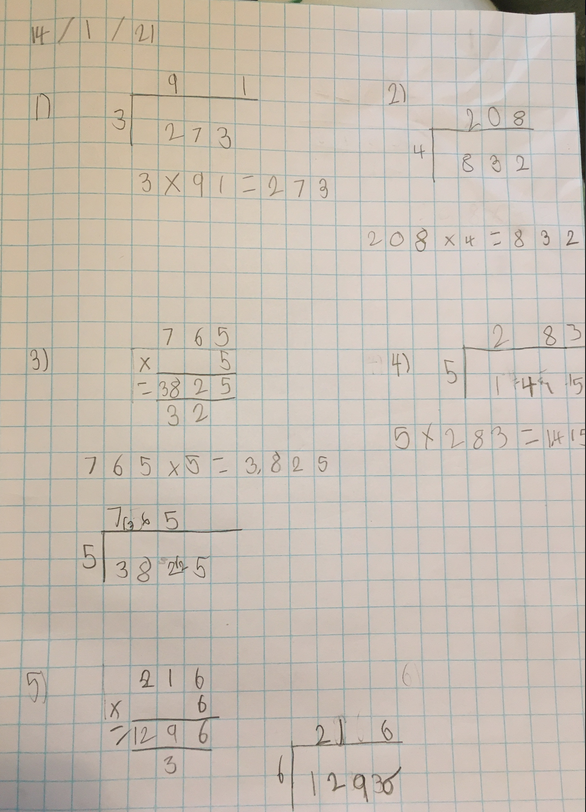 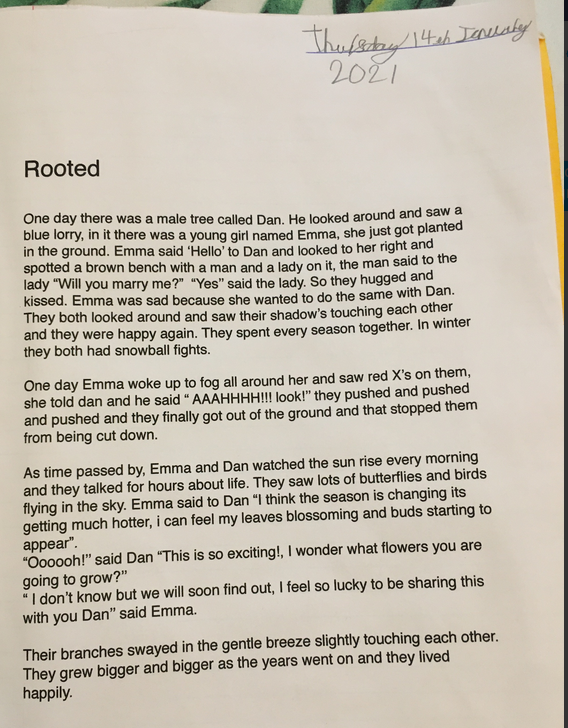 Esme completed the final, typed draft of her ‘Rooted’ story.
Esme has been typing her little fingers off today – this time with the Ten Commandments.
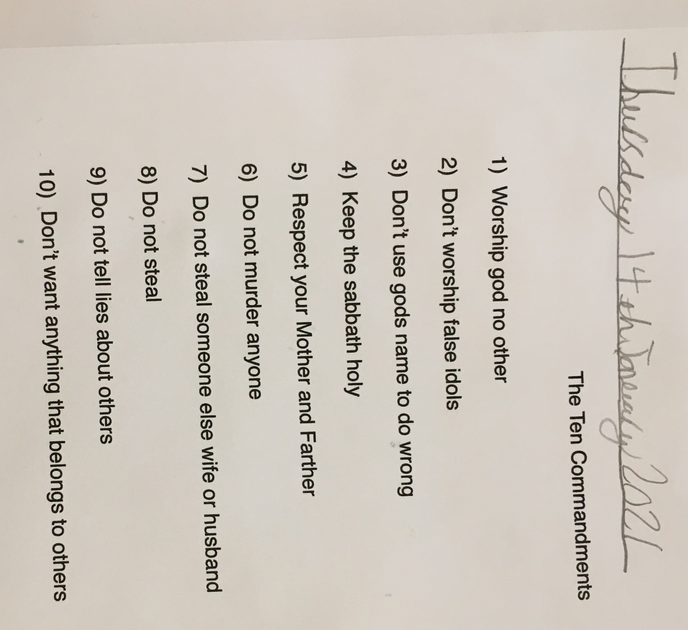 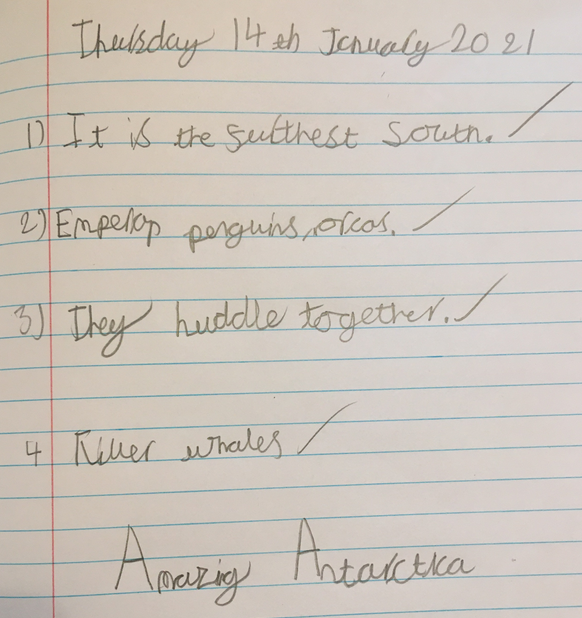 Esme has been learning about Antarctica in her reading.
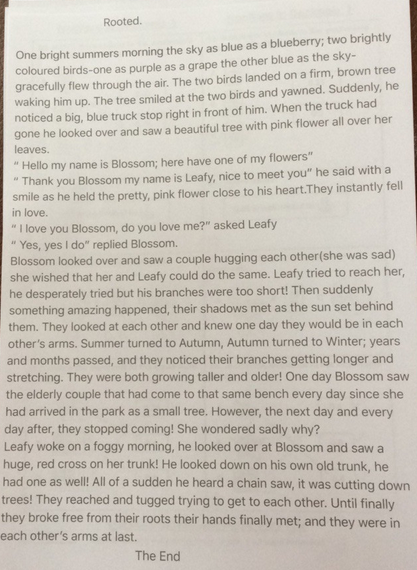 Holly H’s completed ‘Rooted’ story, all typed and ready to be read now.

Well done for using lots of adjectives and adverbs to make it descriptive for the reader.
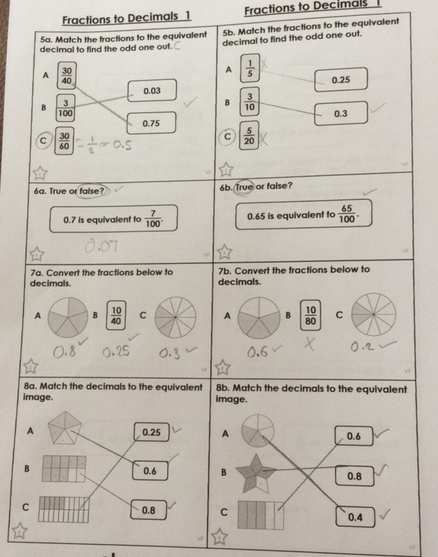 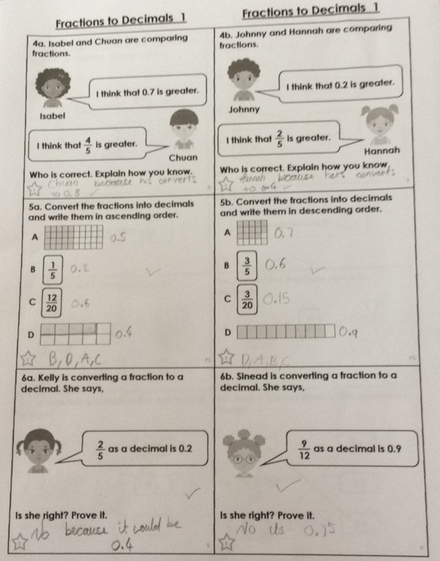 Holly H has matched the decimals and fractions well her today by simplifying some fractions to help her.
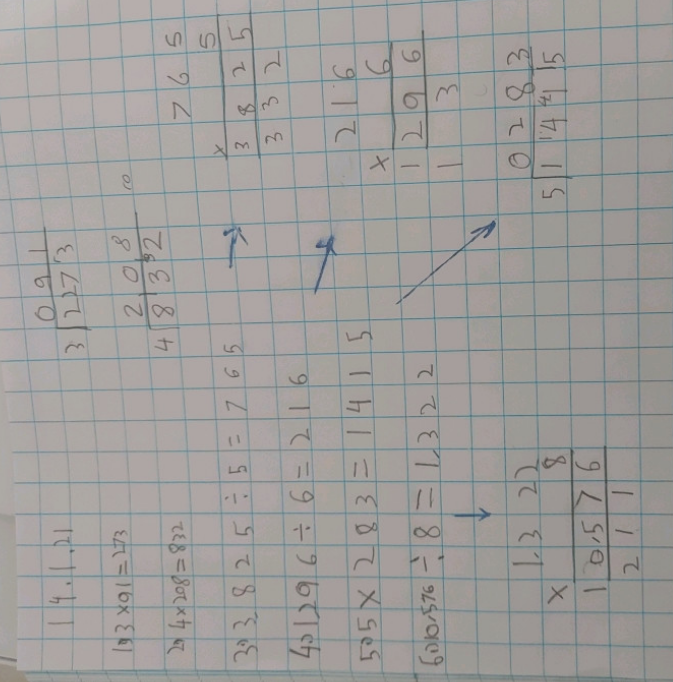 Good use of ‘x’ and ‘÷’ methods her Ollie to solve the missing numbers.
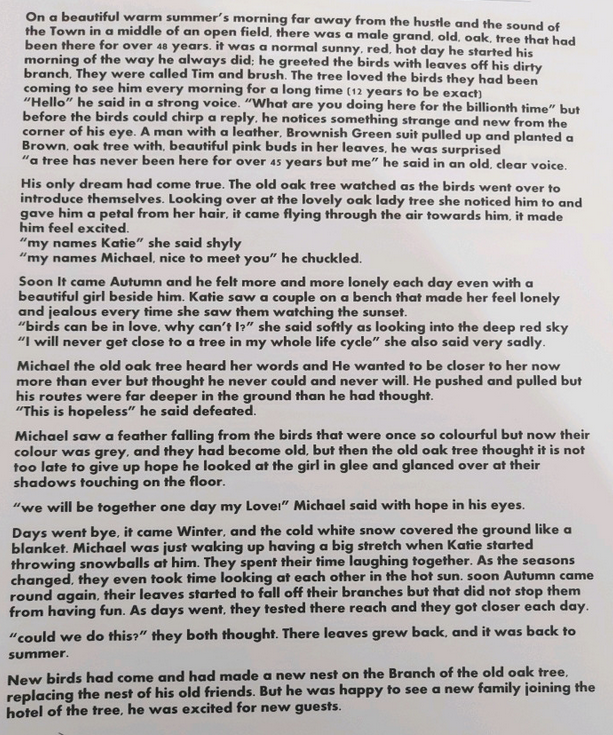 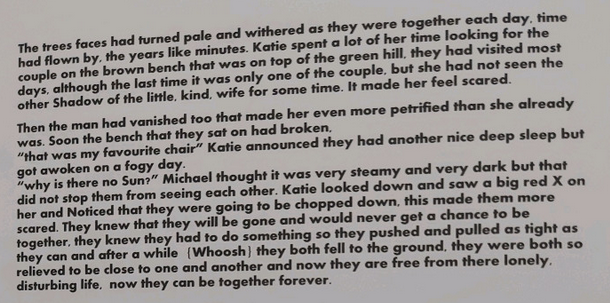 Ollie has clearly put a lot of effort into each part of his ‘Two Trees’ story during the last two weeks.
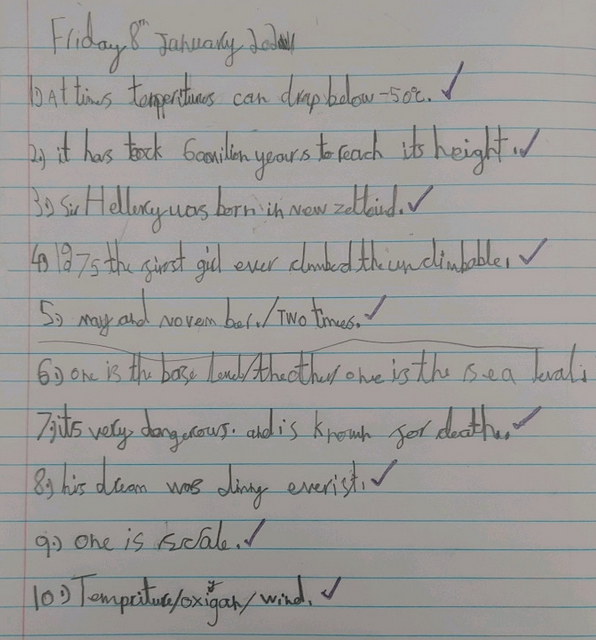 Ollie has been reading information about the polar regions in his comprehension task.
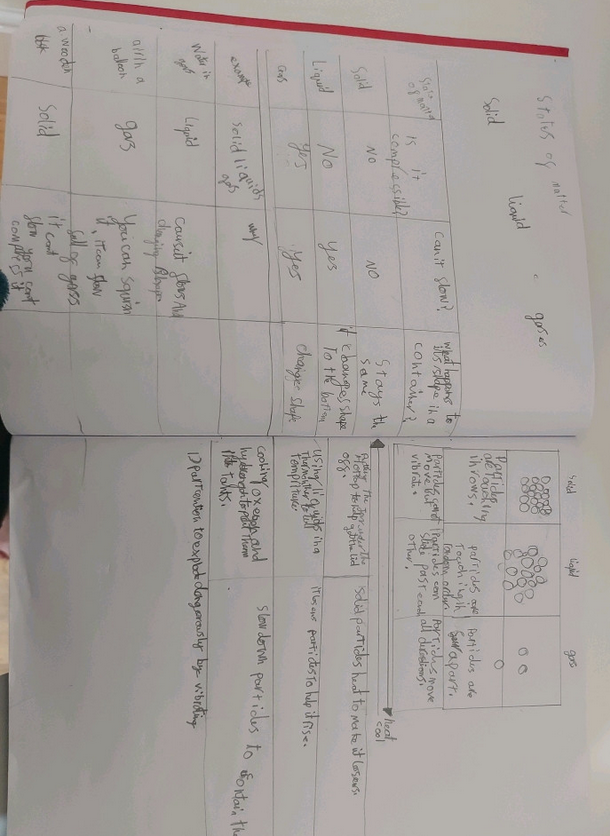 Ollie has showed his understanding of the 3 states in Science.
Katie and Lucy showed great teamwork to produce their Ten Commandments on two stone tablets.
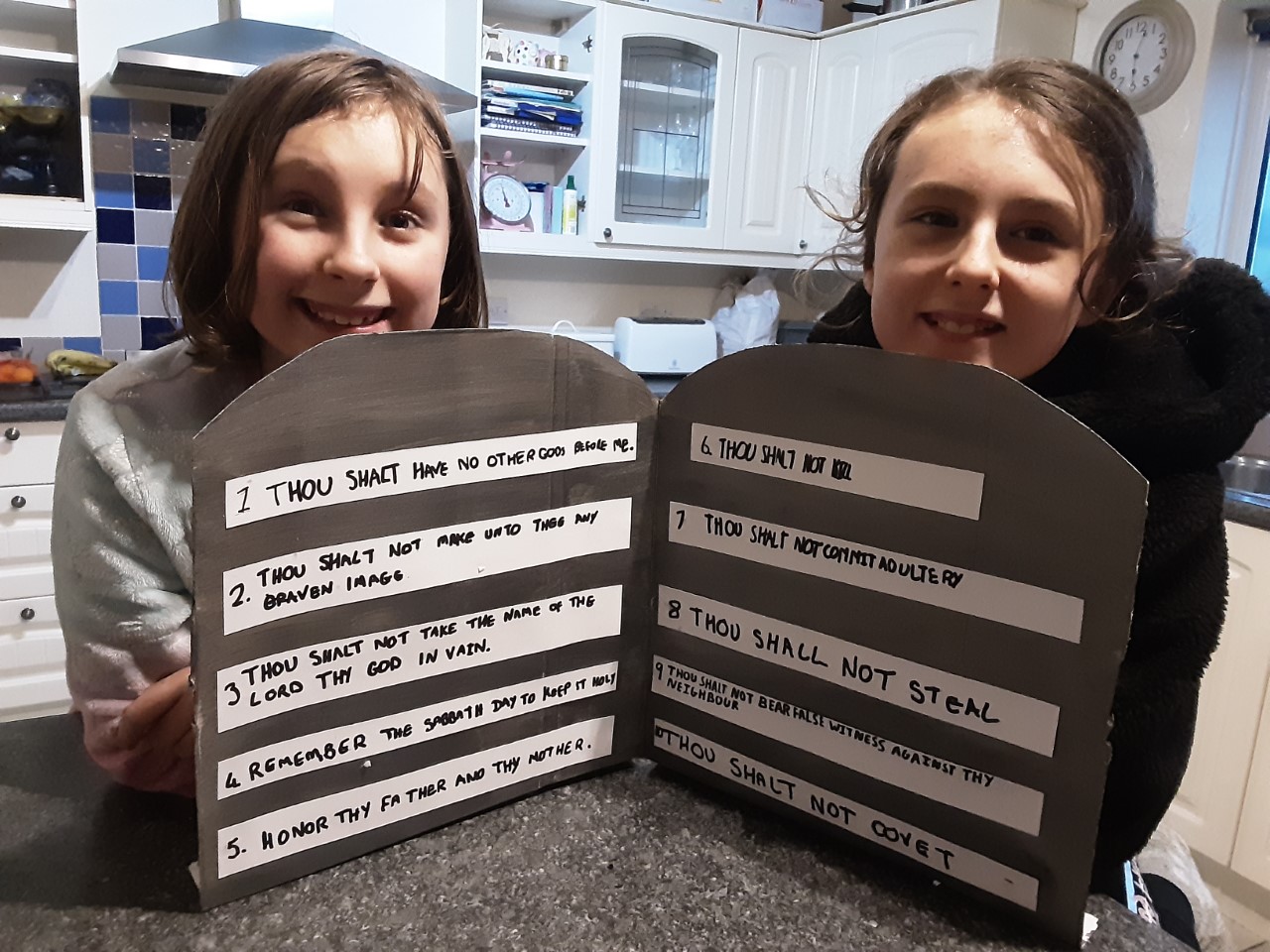 Lucy and Katie’s dad then decided to change number 9.
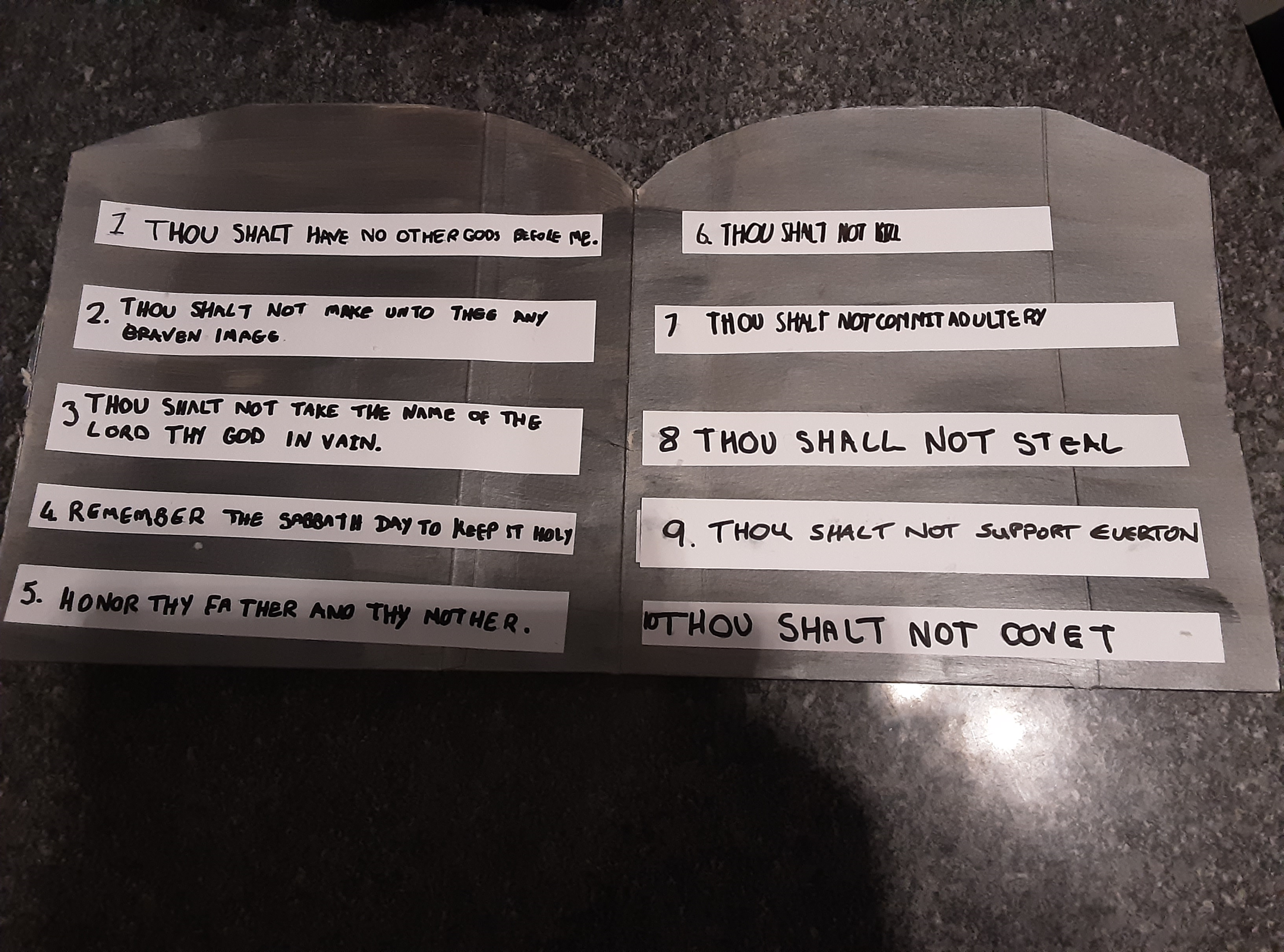 If only this was true. Maybe I would’ve saved myself lots of heartbreak over the years!
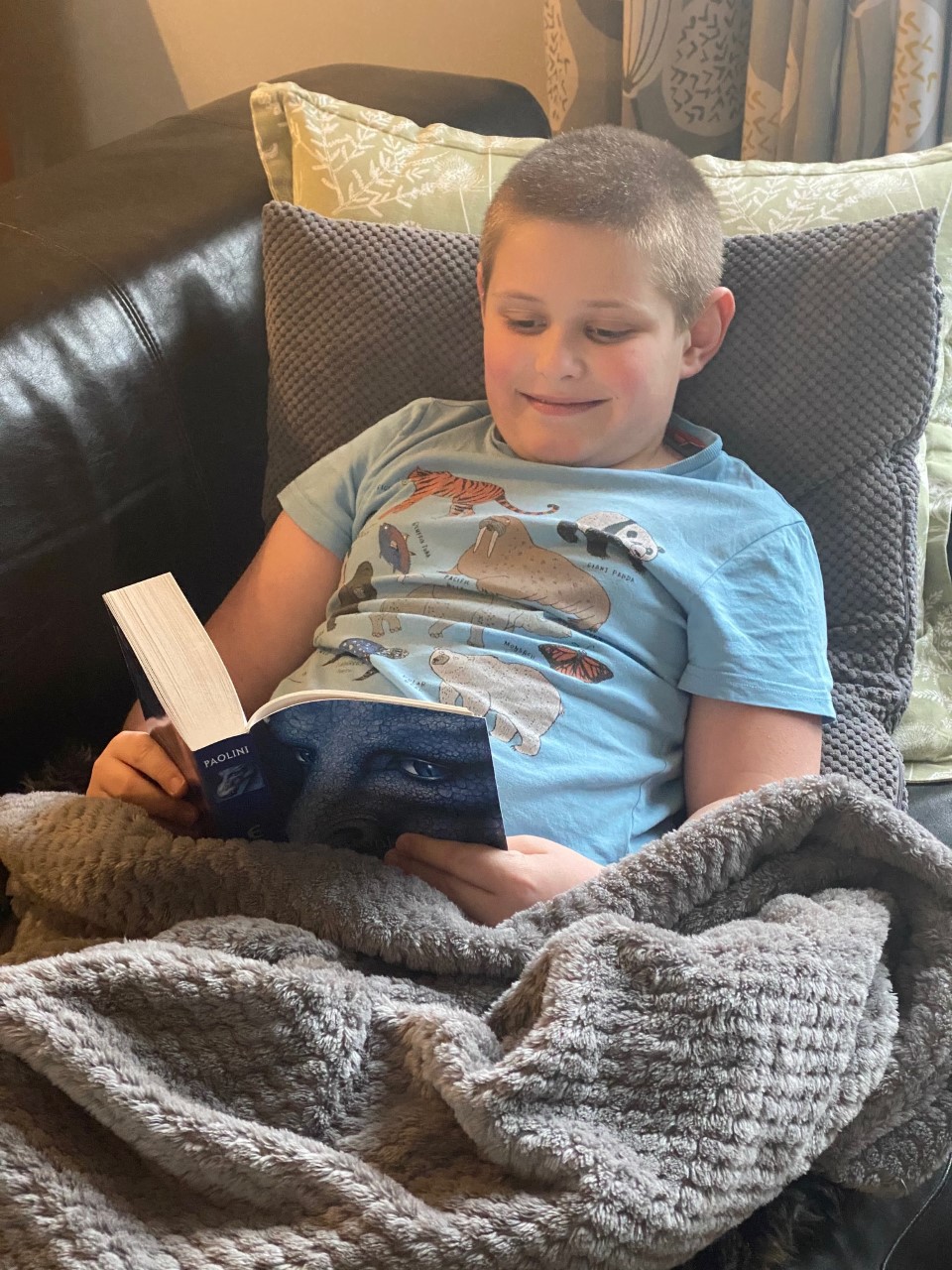 Either Sam is reading a funny part in his book, or he knows that he’s having his photograph taken!
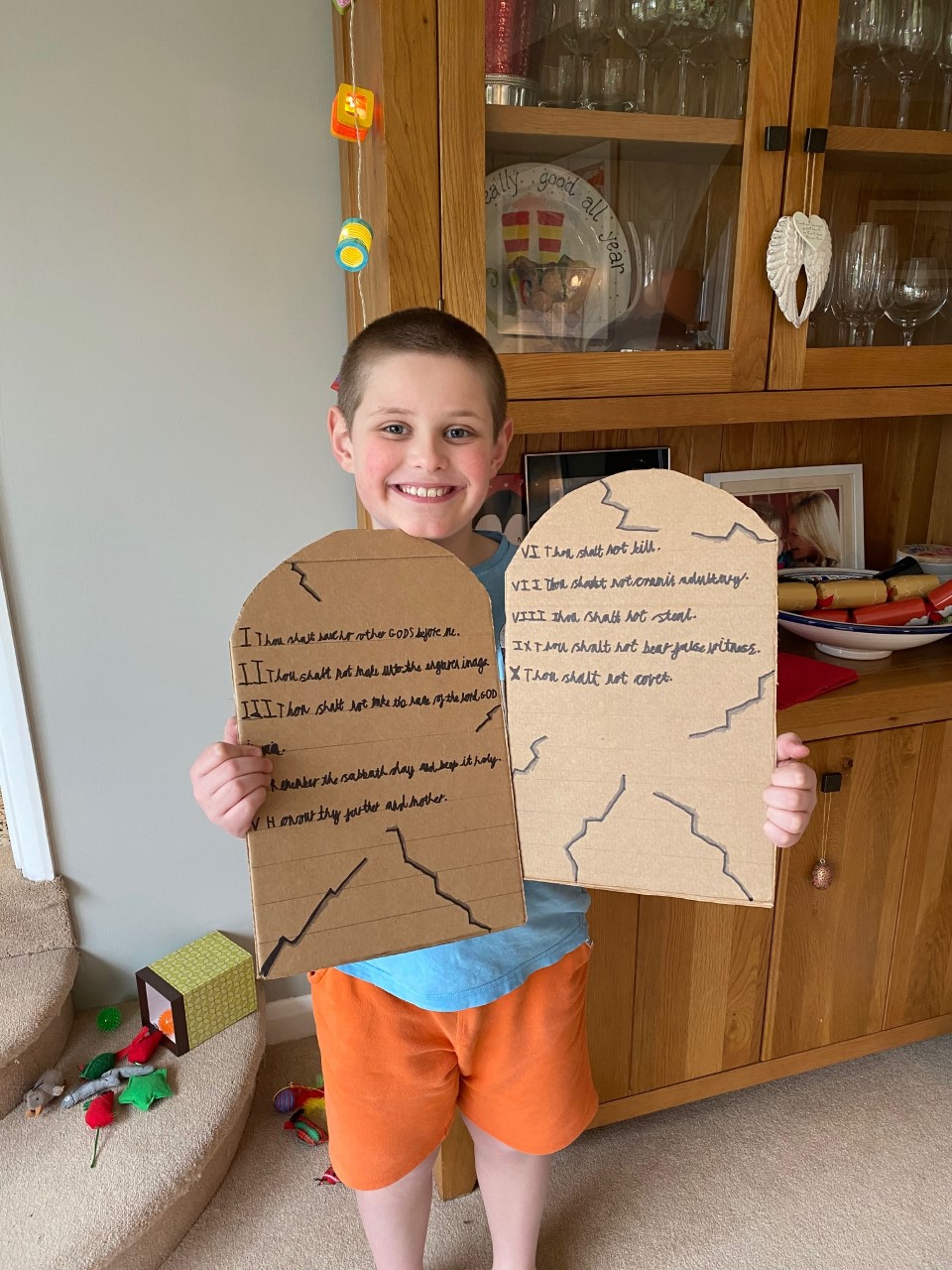 Sam really enjoyed creating the Ten Commandments on his two tablets. 

Well done Sam.

Commandment Number 11 – 
Thou shall always wear shorts in the Winter.
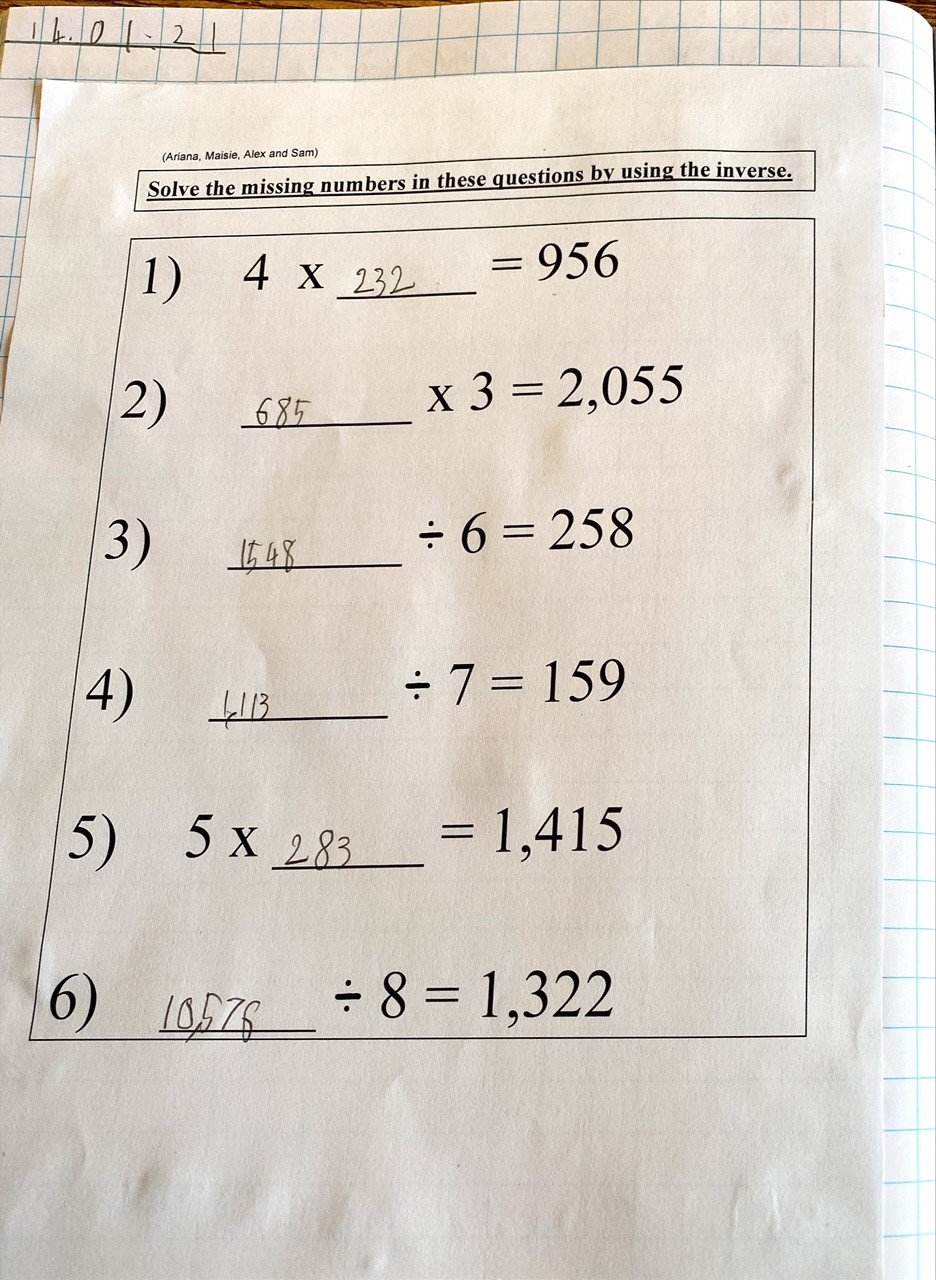 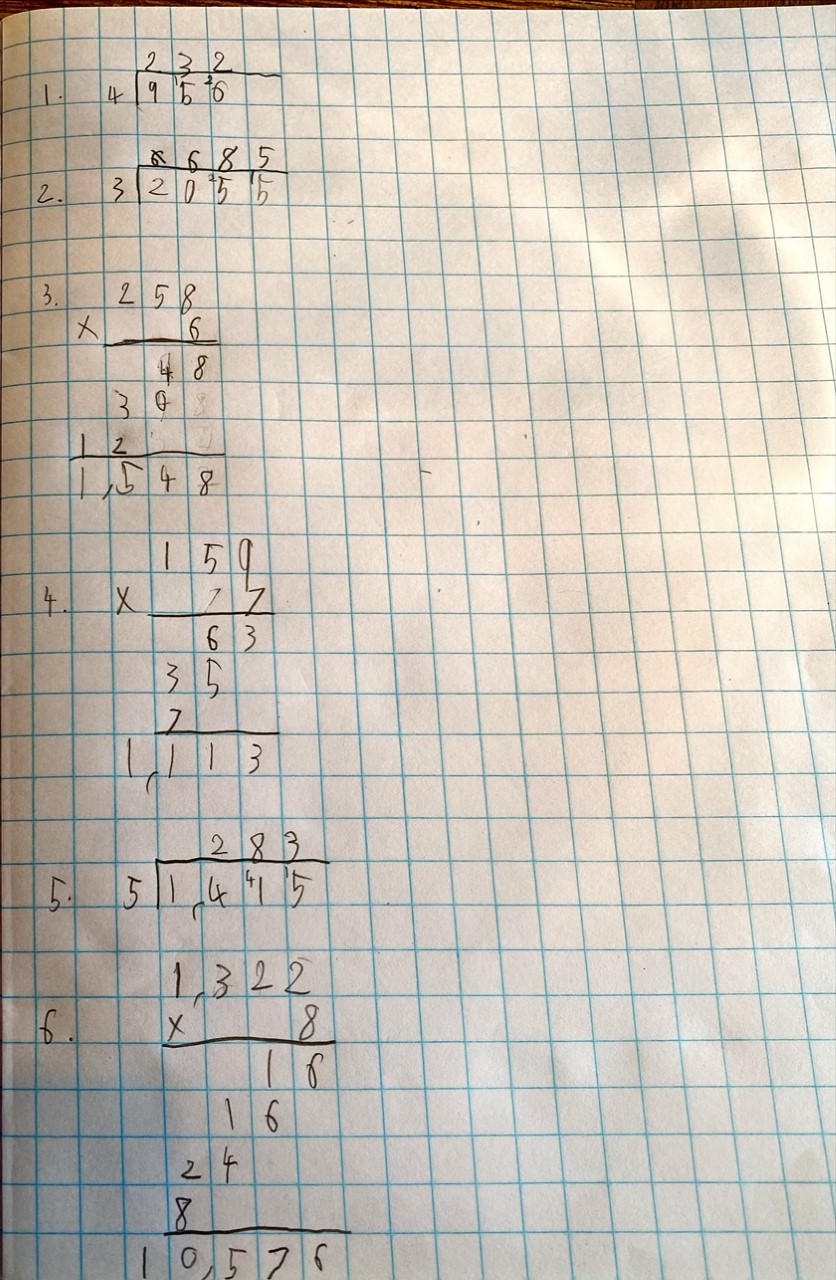 Sam used his excellent multiplication and division methods to help him to solve the missing numbers in the calculations.